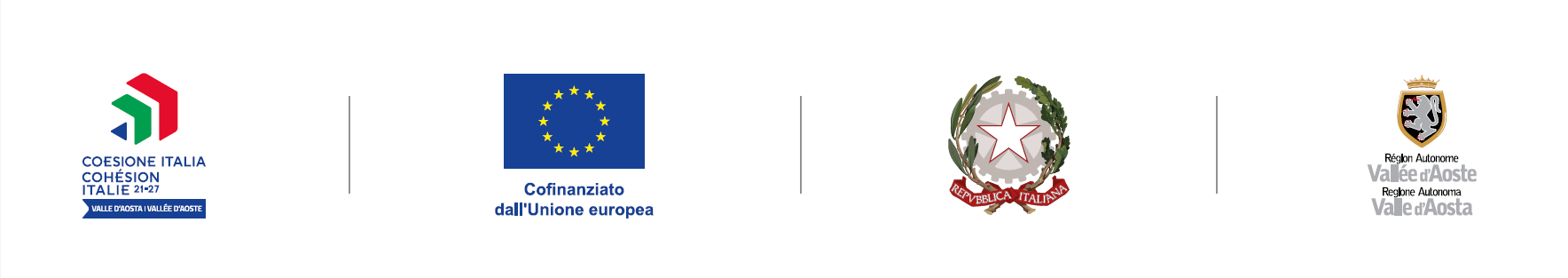 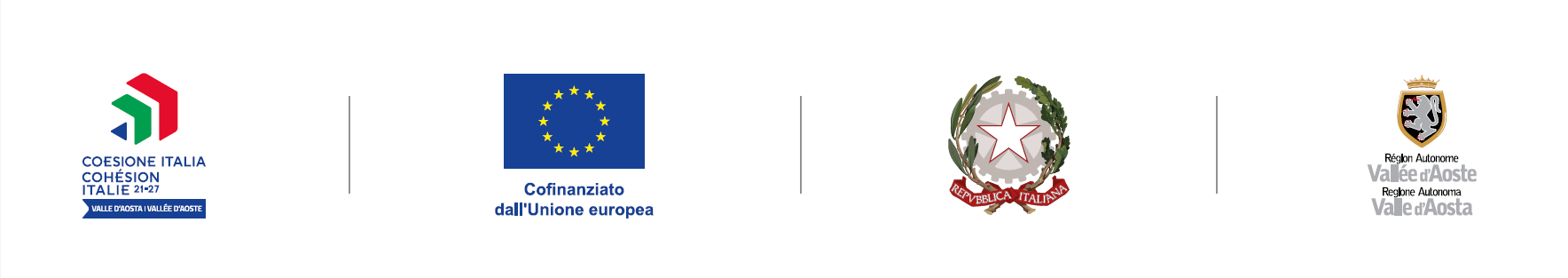 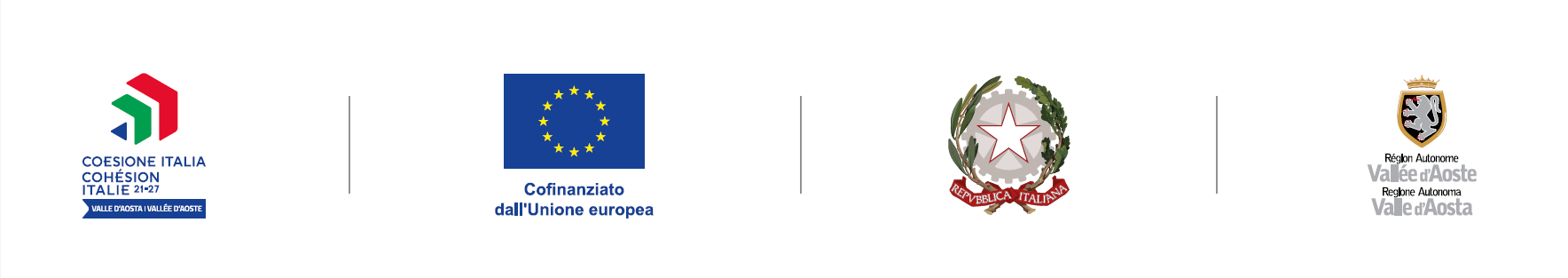 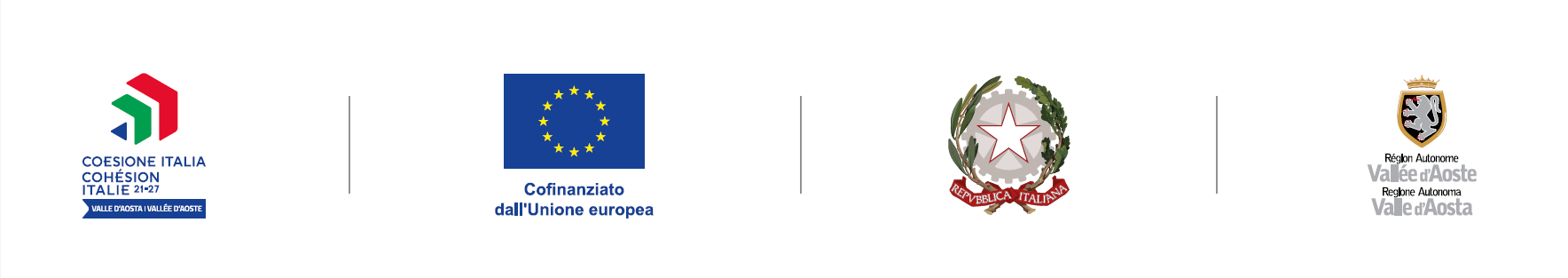 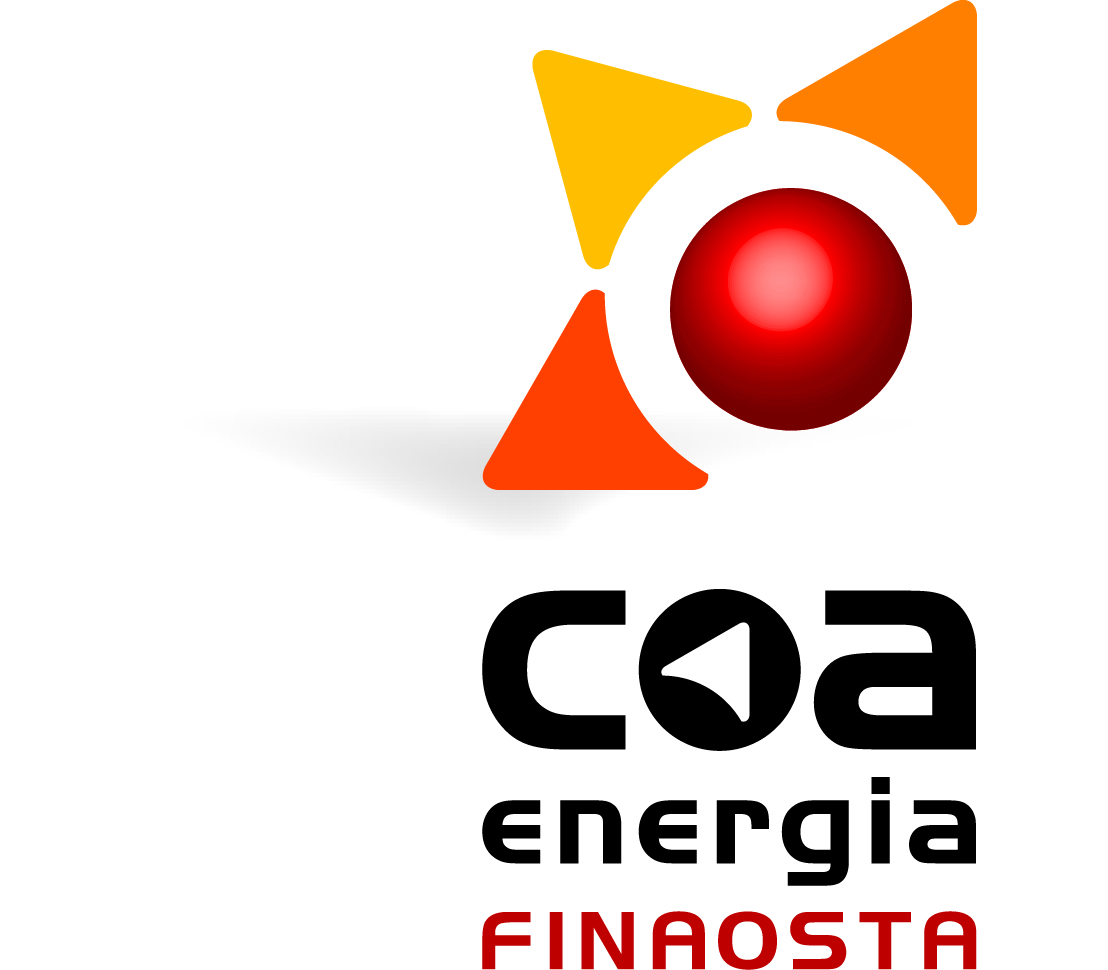 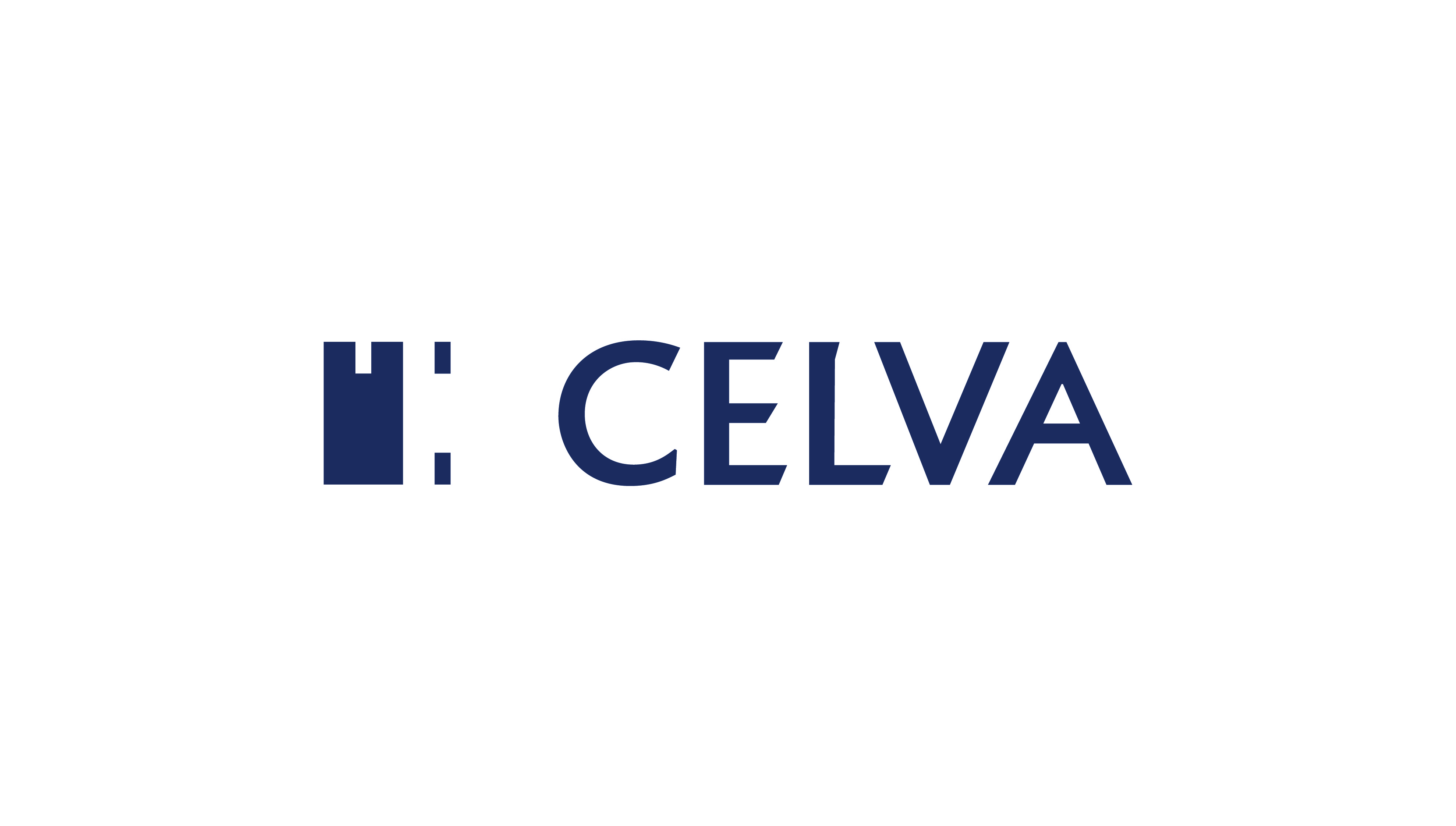 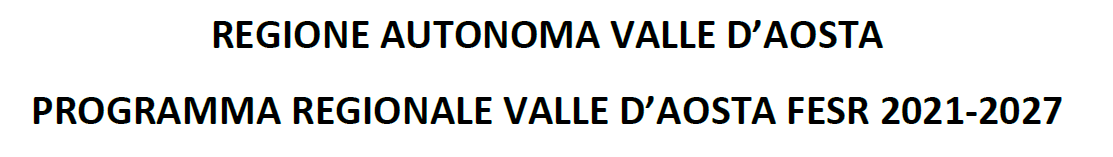 AVVISO PER L’EFFICIENTAMENTO ENERGETICO 
DEL PATRIMONIO EDILIZIO PUBBLICO DEGLI ENTI LOCALI
d.G.r. 758/2024
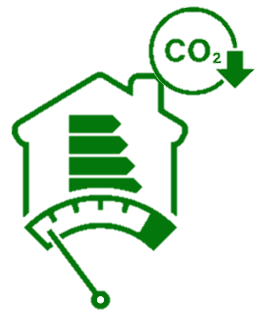 CELVA - 18 LUGLIO 2024
Avviso per l’efficientamento energetico degli enti locali: finalità e aspetti generali 
      Tamara Cappellari –Dipartimento sviluppo economico ed energia
 Avviso per l’efficientamento energetico degli enti locali: interventi ammissibili, procedura e criteri di valutazione
       Genny Brunet – COA energia di Finaosta S.p.A.
Cofinanziamento degli investimenti e servizio di assistenza per la Pubblica Amministrazione
        Annafederica Stabile – GSE
Conto Termico per la Pubblica Amministrazione
      Consuelo Santoro - GSE
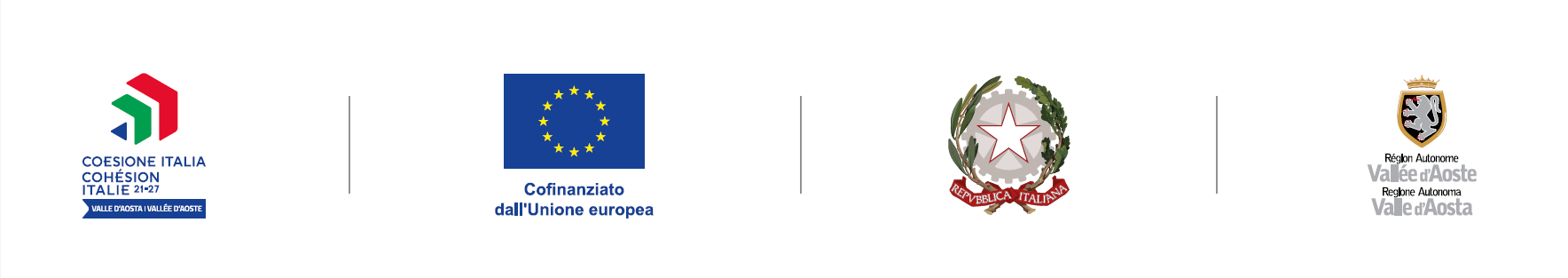 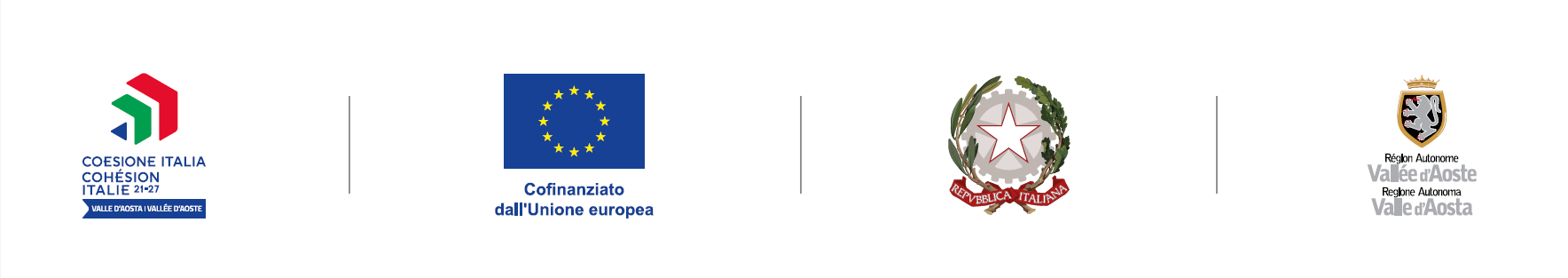 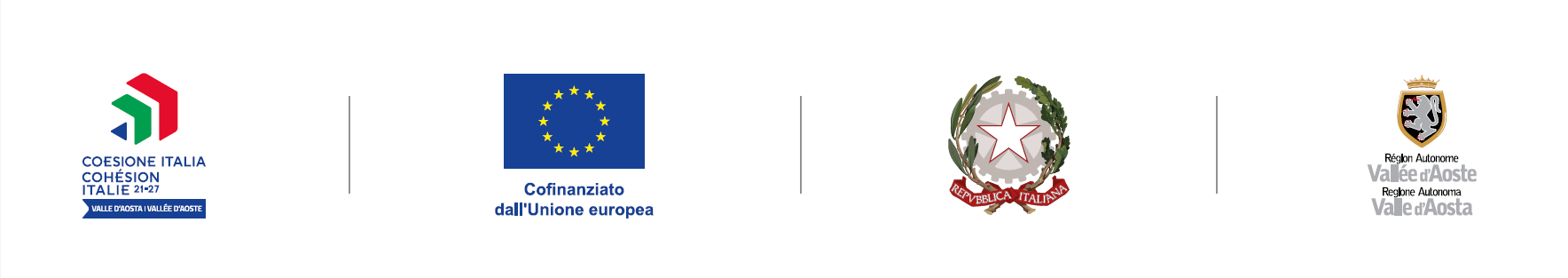 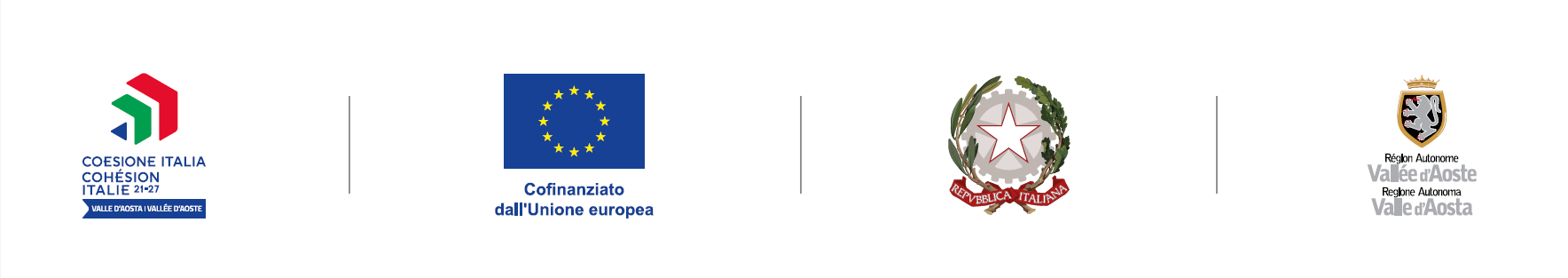 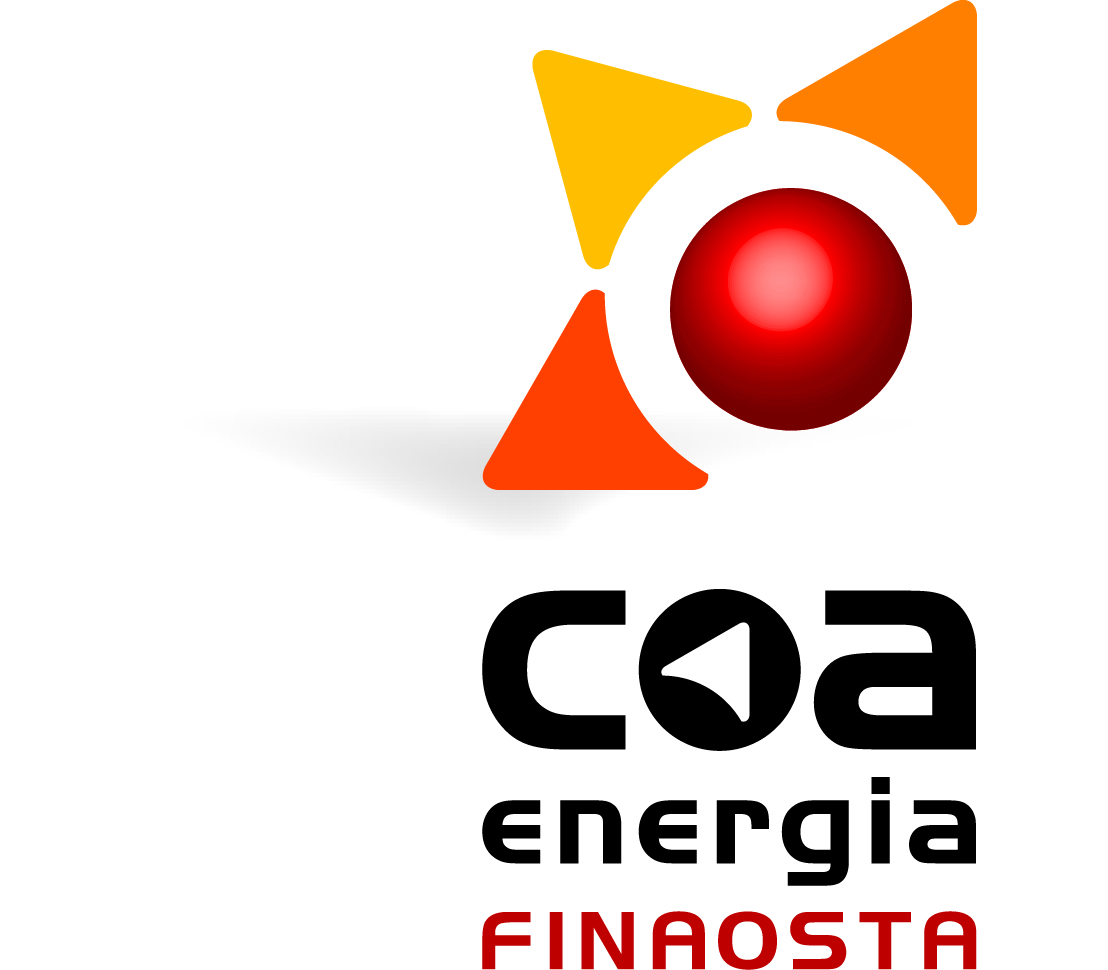 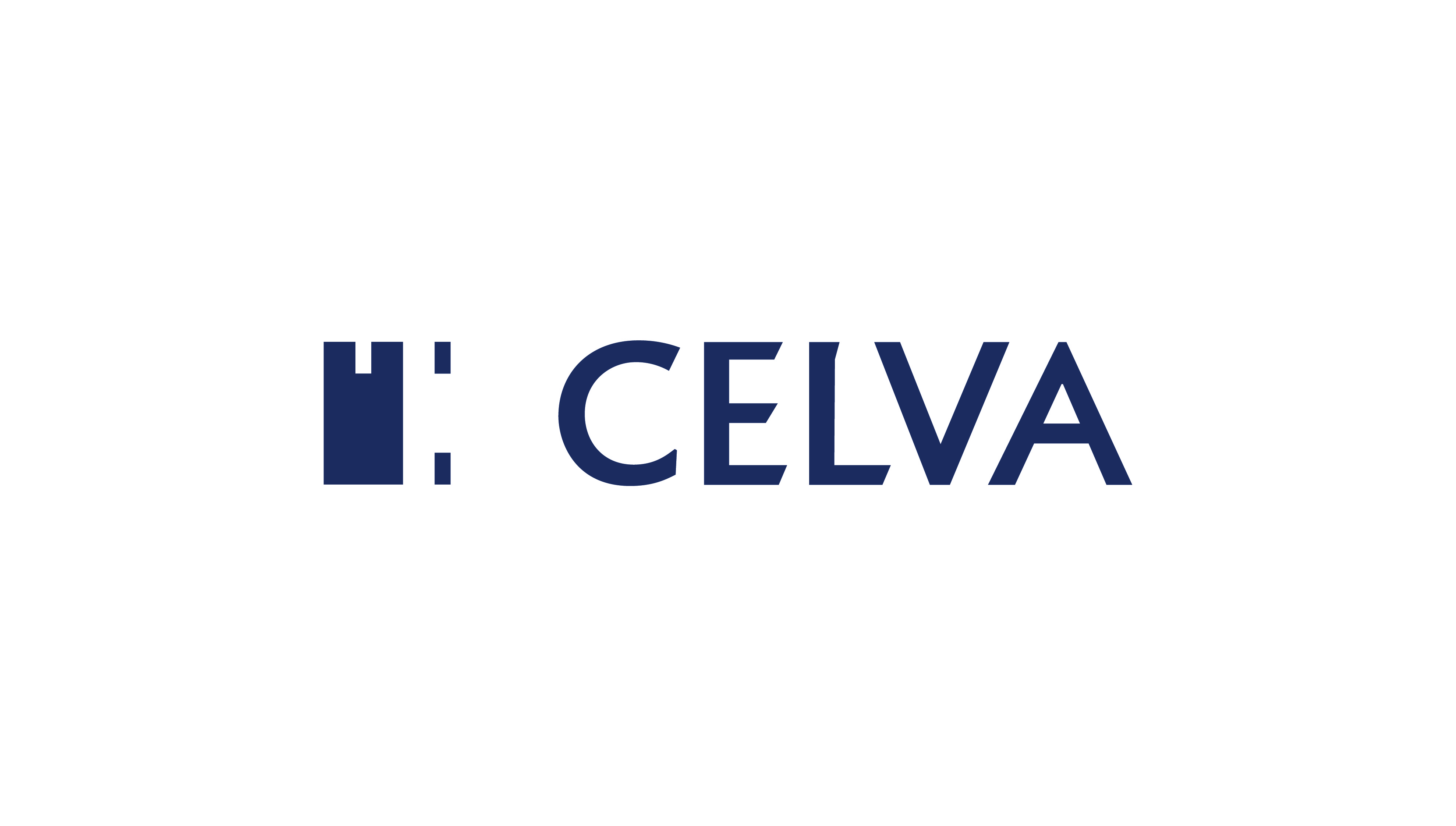 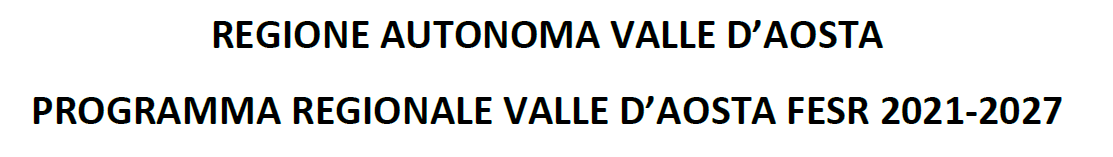 AVVISO PER L’EFFICIENTAMENTO ENERGETICO 
DEL PATRIMONIO EDILIZIO PUBBLICO DEGLI ENTI LOCALI
d.G.r. 758/2024
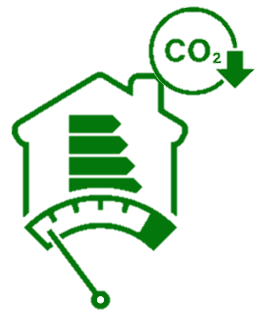 SEDE CELVA - 18 LUGLIO 2024
Avviso per l’efficientamento energetico degli enti locali: 
Finalità e aspetti generali
                   Tamara Cappellari – Dipartimento sviluppo economico ed energia
LA MISURA
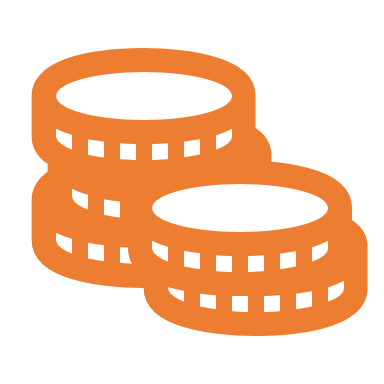 finanziata nell’ambito del PR Valle d’Aosta FESR 2021-2027 - OP2, Priorità 3 – Energia e adattamento ai cambiamenti climatici, Obiettivo specifico: RSO2.1. “Promuovere l'efficienza energetica e ridurre le emissioni di gas a effetto serra (FESR)”
Dotazione finanziaria: 5.000.000,00 €
d.G.r. 758/2024 - Allegato 2 – par. 1 e 3
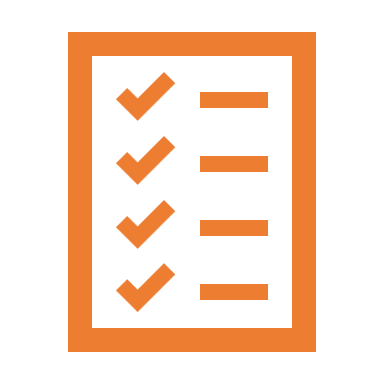 dà attuazione all’Azione b.i.1) “Interventi di efficientamento energetico negli edifici e nelle infrastrutture di proprietà pubblica (regionale e degli EELL)”
contribuisce al raggiungimento degli obiettivi regionali definiti nel Piano Energetico Ambientale Regionale (PEAR VDA 2030), con particolare riferimento alle azioni di cui all’Asse 1 – Riduzione dei consumi, scheda C 02 – Settore terziario.
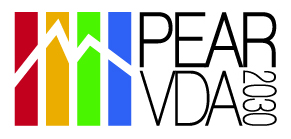 FINALITÀ
Sostenere la riduzione dei consumi energetici 
e delle emissioni climalteranti attraverso interventi di:
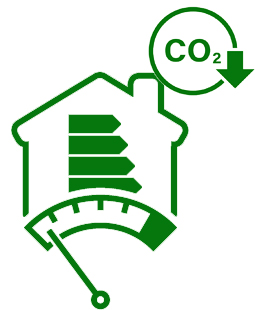 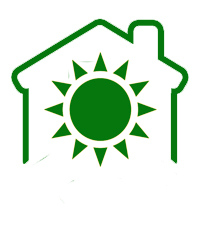 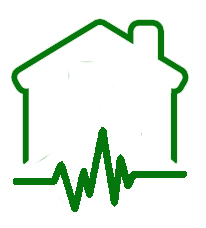 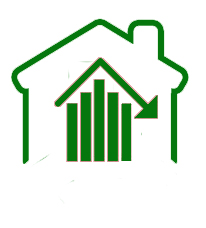 )
=
e/o
( +
d.G.r. 758/2024 - Allegato 2 – pt. 1.1
Eventuale
adeguamento alle norme antisismiche
Utilizzo di fonti energetiche rinnovabili
Efficientamento energetico
CONDIZIONI DI AMMISSIBILITÀ DEI SOGGETTI PROPONENTI
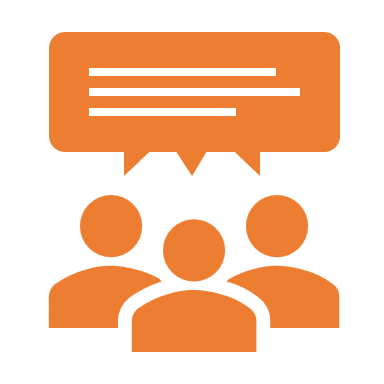 Soggetti proponenti : ENTI LOCALI
Comuni valdostani
Unités des Communes valdôtaines
Consorzio dei Comuni della Valle d’Aosta – Bacino Imbrifero Montano (BIM)
d.G.r. 758/2024 - Allegato 2 – par.4
!
Non è ammesso il ricorso a contratti di Partenariato Pubblico Privato, di cui all’art. 174 del d.lgs. 36/2023
IL CONTRIBUTO: ENTITÀ E CUMULABILITÀ
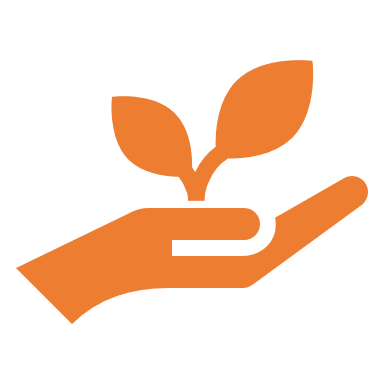 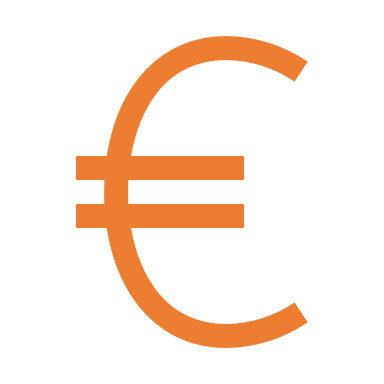 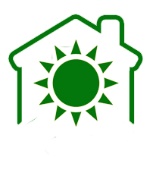 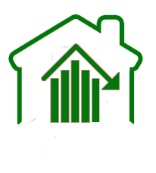 e/o
Per interventi di solo efficientamento energetico e/o  installazione FER
1.000.000,00 €
Contributo massimo erogabile:
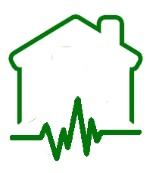 Nel caso in cui siano previsti anche interventi di miglioramento/ adeguamento sismico
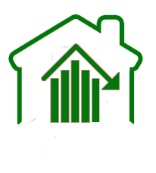 +
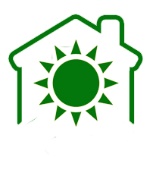 1.300.000,00 €
e/o
d.G.r. 758/2024 - Allegato 2 – par. 9
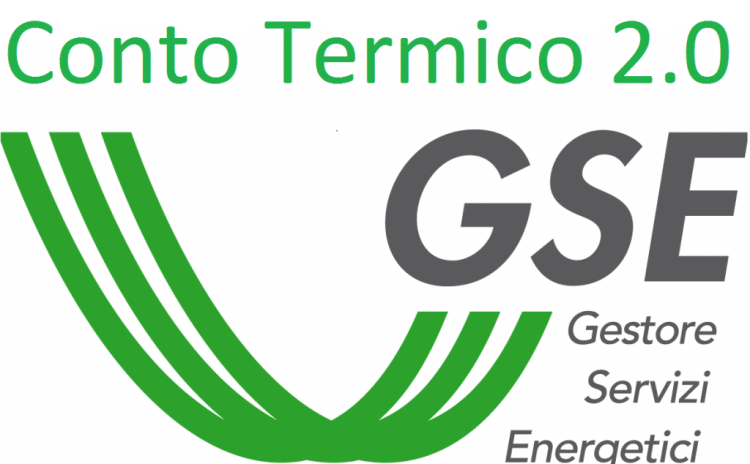 MAX 80% dei costi relativi alle sole voci di spesa ammissibili (rif. pt. 7.1)
MAX pari alla differenza tra i costi complessivi previsti relativi alle sole voci di spesa ammissibili (rif. pt. 7.1) e l’importo prenotato a valere sul Conto Termico
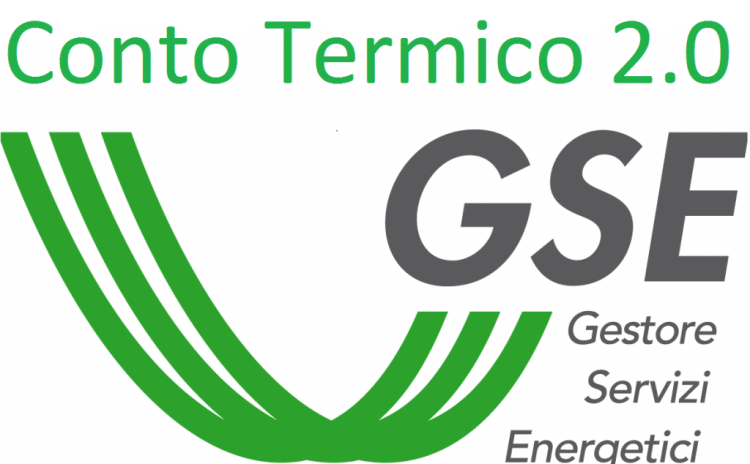 IL CONTRIBUTO:  CUMULABILITÀ
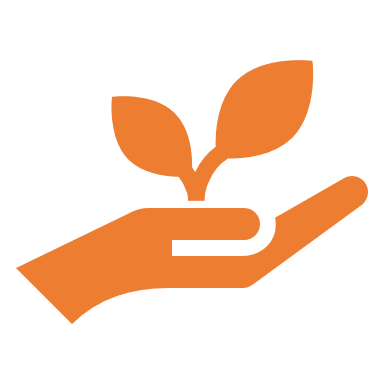 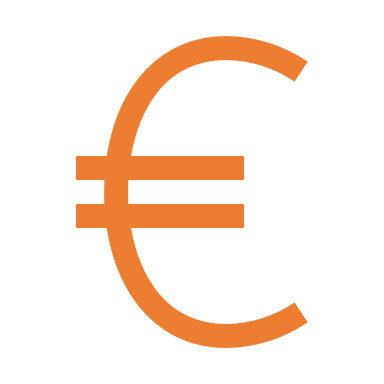 È ammesso il cumulo con altre forme di agevolazione europea a condizione che siano dirette a voci di spesa diverse da quelle oggetto di contributo nell’ambito del presente avviso (rif. art. 63, par. 9 del RDC).
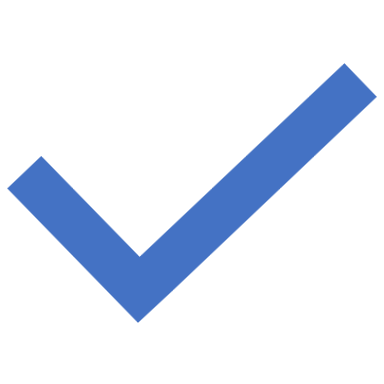 È ammesso il cumulo con altri contributi e/o agevolazioni pubbliche, sulla medesima voce di spesa, purché nel limite del 100% delle spese ammissibili.
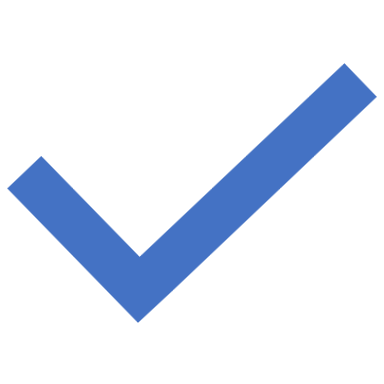 d.G.r. 758/2024 - Allegato 2 – par. 9
Nel caso di superamento del limite del 100% delle spese ammissibili, il contributo verrà ridotto dell’importo eccedente tale limite
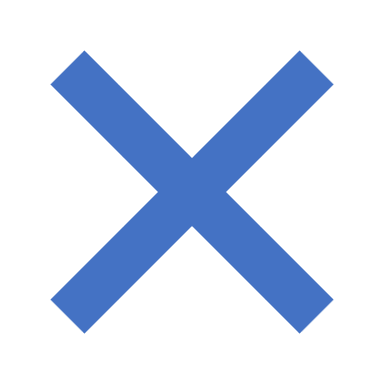 IL CONTRIBUTO: ENTITÀ E CUMULABILITÀ
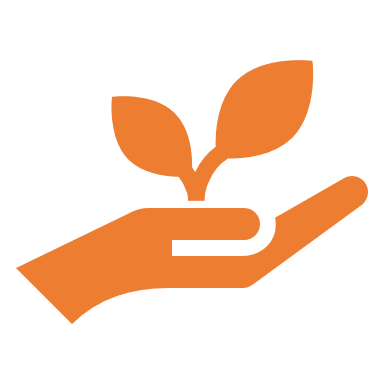 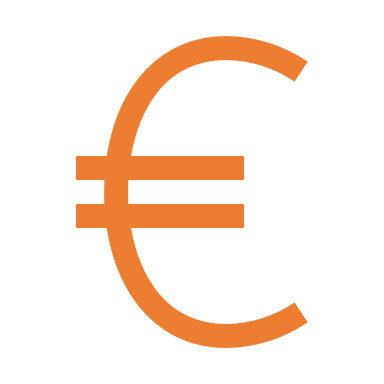 In fase di presentazione della domanda, il soggetto proponente deve dichiarare l’eventuale esistenza di altri sostegni già richiesti o concessi, diretti al medesimo intervento, specificando:  

la misura di incentivazione (citandone gli estremi) per la quale è stata presentata domanda o per la quale si è beneficiari; 

l’entità del contributo;  

le voci di spesa oggetto del contributo.
d.G.r. 758/2024 - Allegato 2 – par. 9
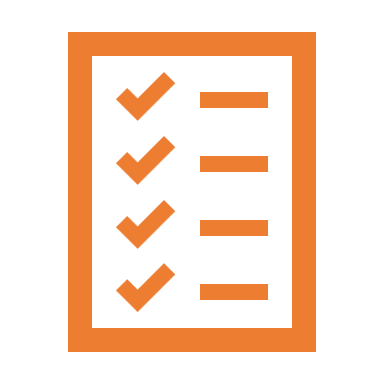 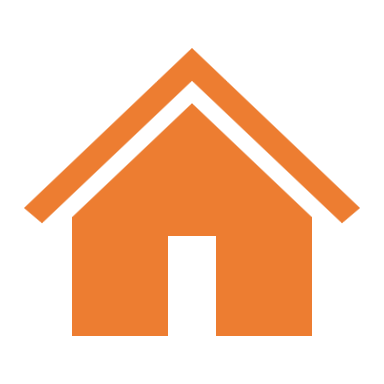 QUALI EDIFICI SONO AMMISSIBILI?
CONDIZIONI DI AMMISSIBILITÀ DEGLI EDIFICI
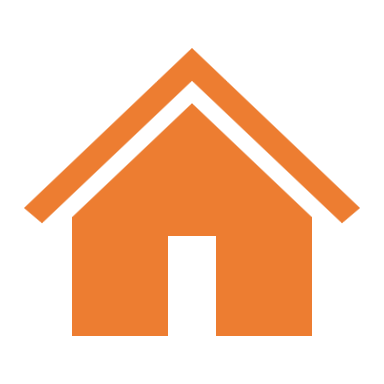 Edificio, parte di edificio o unità immobiliare ammesso se:
ubicato sul territorio della Regione Autonoma Valle d’Aosta
rientrante nel patrimonio edilizio gestito in forma associata, nel caso delle Unités des Communes valdôtaines
iscritto al catasto edilizio urbano in una qualsiasi categoria catastale a esclusione di quelli in costruzione (cat. F/3)
d.G.r. 758/2024 - Allegato 2 – par.5
di proprietà pubblica
oppure:
nel caso in cui il soggetto proponente sia titolare di un diritto reale diverso dalla proprietà o di altro diritto reale di godimento, tale titolarità deve avere una durata minima residua di 10 anni a partire dalla data di pubblicazione dell’avviso
adibito  a uso pubblico anche in via non esclusiva (es: attività  istituzionali, sociali, scolastiche, sanitarie, formative, assistenziali, ricreative, culturali e sportive)
CONDIZIONI DI AMMISSIBILITÀ DEGLI EDIFICI  - AIUTI DI STATO
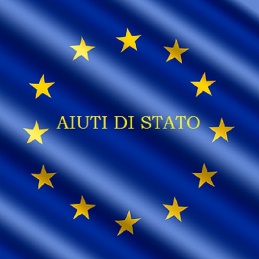 I contributi non si configurano, a livello del beneficiario, quali aiuti di Stato.
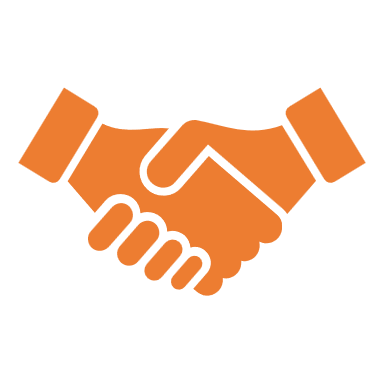 !
Punto 5.1 lettera g)
L’edificio non deve essere destinato all’esercizio di attività economiche (produzione di beni o servizi su un dato mercato) in forma prevalente.

Tale requisito si intende rispettato qualora sia verificata almeno una delle seguenti condizioni:
l’edificio non viene utilizzato per l’esercizio di  attività economiche per almeno l’80% del volume totale lordo climatizzato dell’intero edificio;
le attività economiche svolte al suo interno hanno carattere puramente locale e sono rivolte a un bacino d’utenza geograficamente limitato
d.G.r. 758/2024 - Allegato 2 – par. 5 e 8
Rif. Allegato 1: indicazioni utili a valutare preventivamente la sussistenza di attività economica e il carattere puramente locale di quest’ultima
CONDIZIONI DI AMMISSIBILITÀ DEGLI EDIFICI
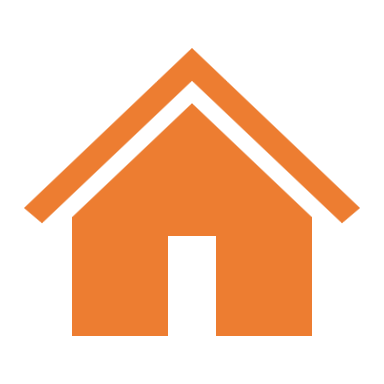 Edificio, parte di edificio o unità immobiliare ammesso se:
dotato di impianto di climatizzazione invernale, come comprovato dalla registrazione sul Catasto  impianti termici della Valle d’Aosta (CIT-VDA)
dotato di APE, redatto/i successivamente al 1° luglio 2017 e risultante/i in corso di validità alla data di 
presentazione della domanda
d.G.r. 758/2024 - Allegato 2 – par.5
rientrante nella classe energetica D, E, F o G. Nel caso di edificio a cui sono associati più APE, almeno  un’unità immobiliare deve rientrare in una delle classi energetiche sopra elencate
non  presenta  problematiche  di  tipo  statico  come  risultante  da  collaudo  statico,  certificato  di  idoneità statica (CIS) o eventuale altra documentazione prevista dalla normativa vigente
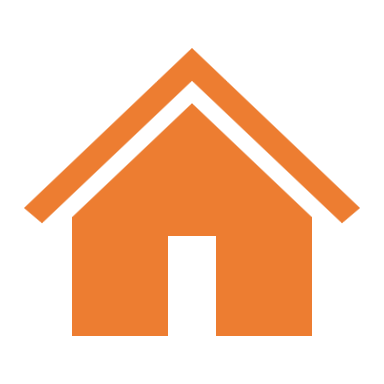 SE UN ENTE LOCALE VUOLE INTERVENIRE SU PIù EDIFICI?
d.G.r. 758/2024 - Allegato 2
I soggetti proponenti possono presentare anche più domande di contributo, purché su edifici diversi.
Una stessa domanda di contributo non può riferirsi a edifici diversi anche se fra loro funzionalmente connessi tramite impianti!
RIFERIMENTI PER INFO
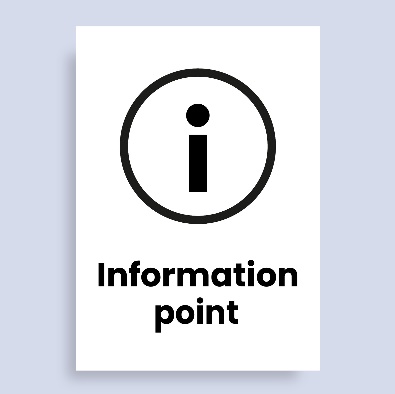 Info relative a funzionamento SISPREG:
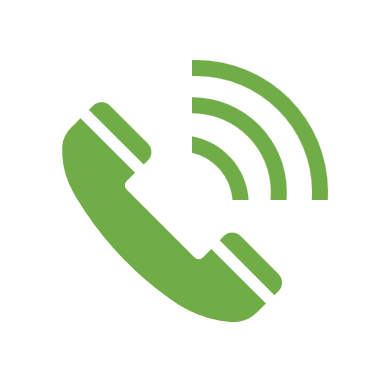 800 610 061
(attivo dal lunedì al venerdì, dalle ore 8.30 alle ore 17.30)
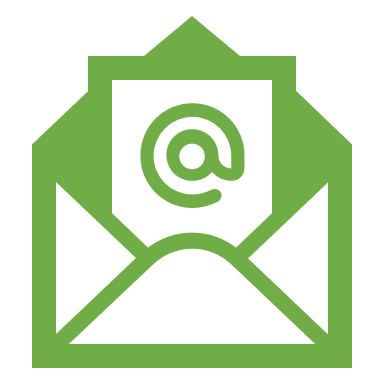 infoservizi@regione.vda.it
d.G.r. 758/2024 - Allegato 2 – par. 26
Info di carattere tecnico-amministrativo:
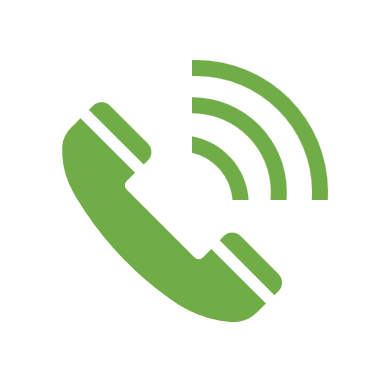 0165 27.4745 – 0165 27.4545 – 0165 27.4749
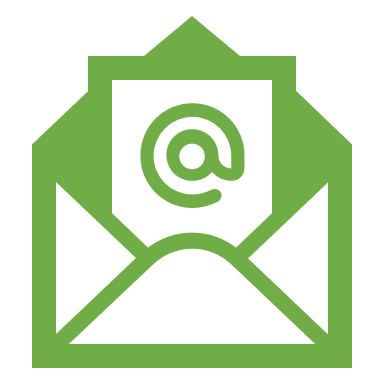 industria_artigianato_energia@regione.vda.it
Pagina dedicata su sito RAVA:  https://www.regione.vda.it/energia/PR_FESR_2021-2027/avviso_enti_locali_i.aspx
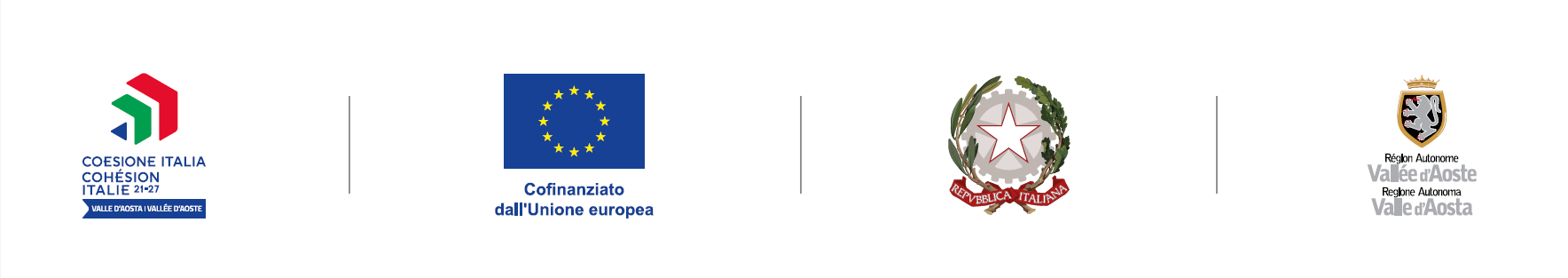 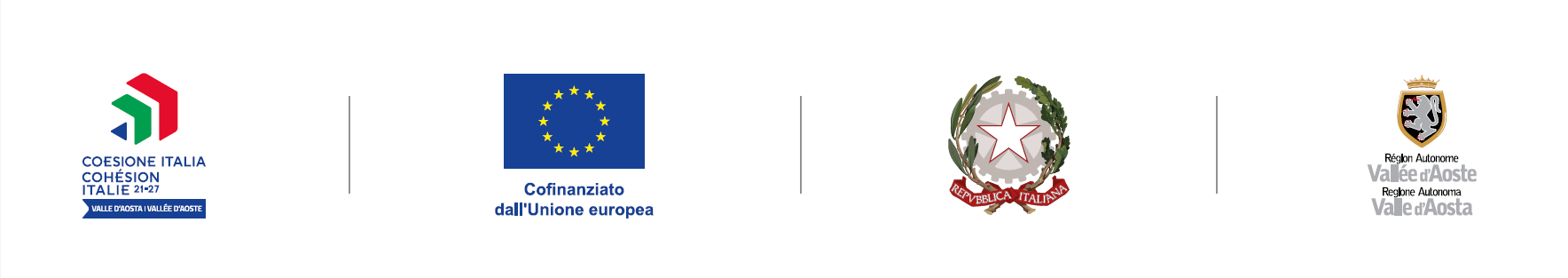 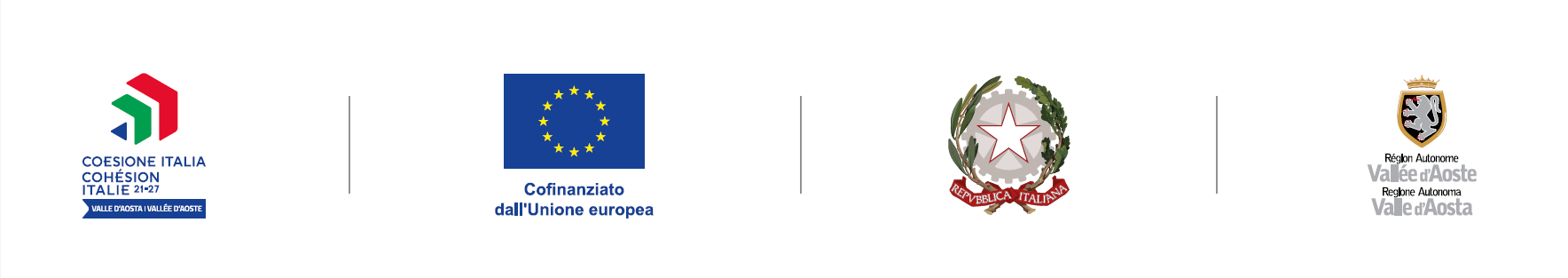 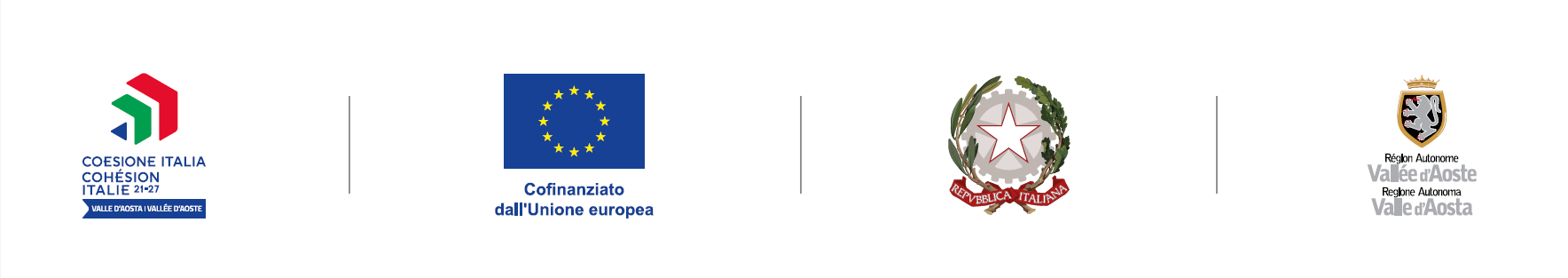 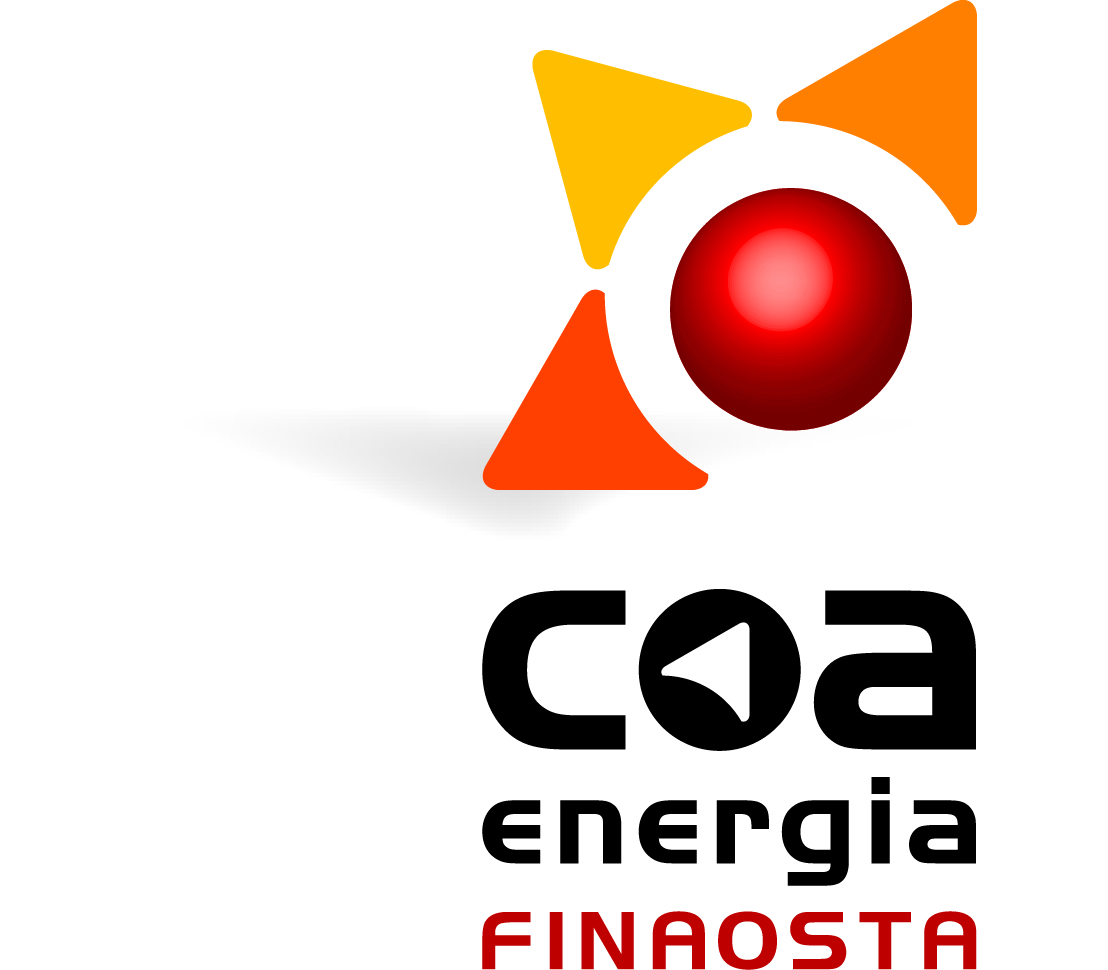 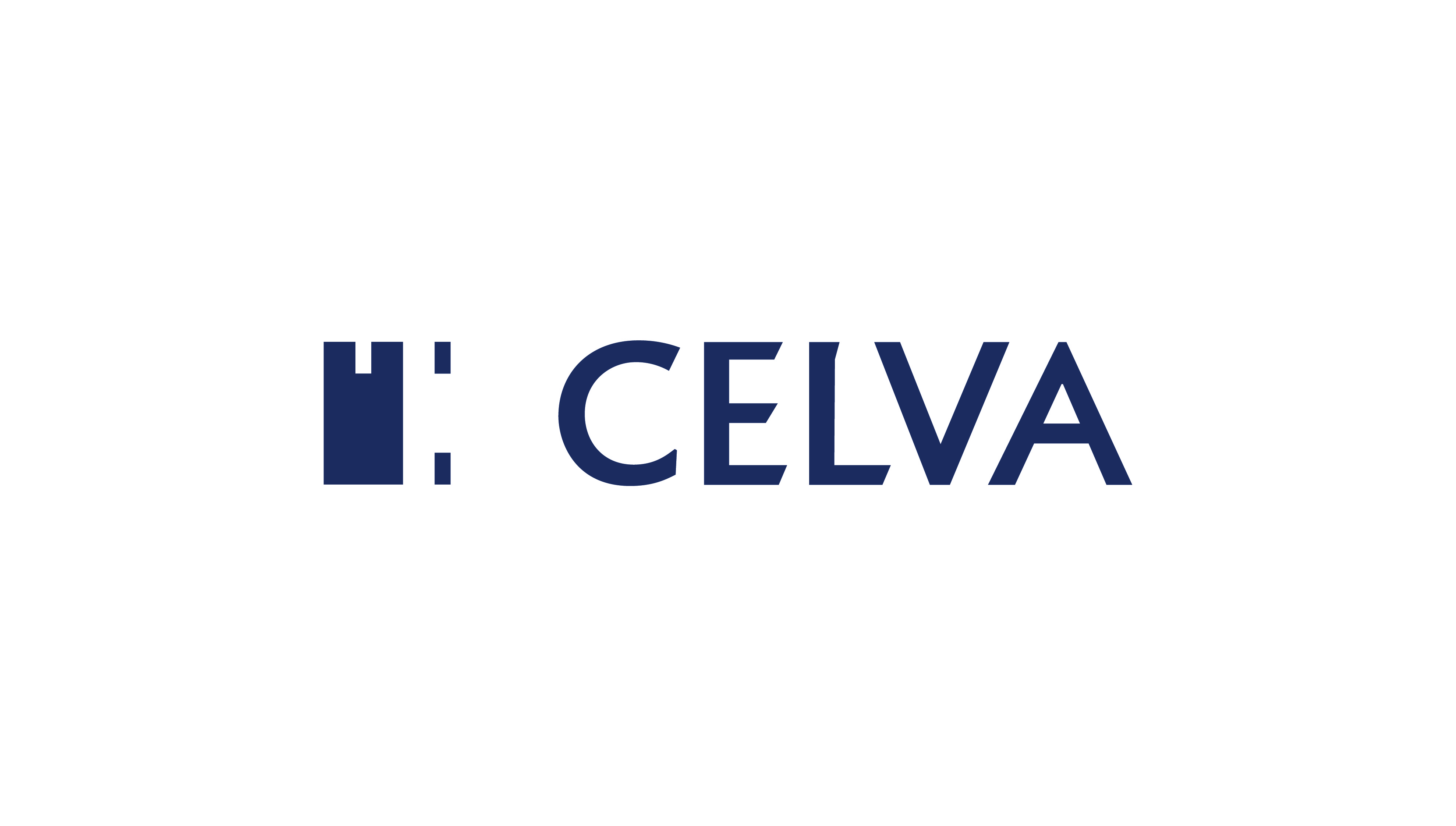 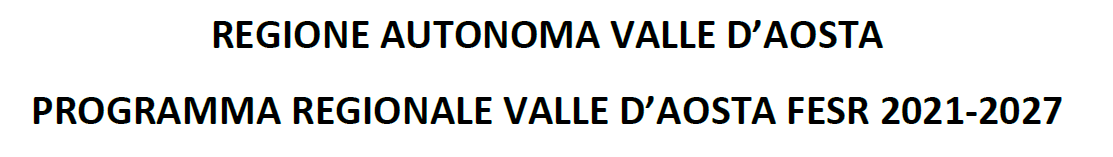 AVVISO PER L’EFFICIENTAMENTO ENERGETICO 
DEL PATRIMONIO EDILIZIO PUBBLICO DEGLI ENTI LOCALI
d.G.r. 758/2024
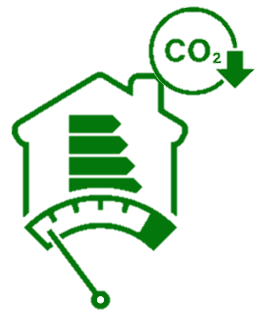 CELVA - 18 LUGLIO 2024
Avviso per l’efficientamento energetico degli enti locali: 
interventi ammissibili, procedura e criteri di valutazione

                   Genny Brunet – COA energia di Finaosta S.p.A.
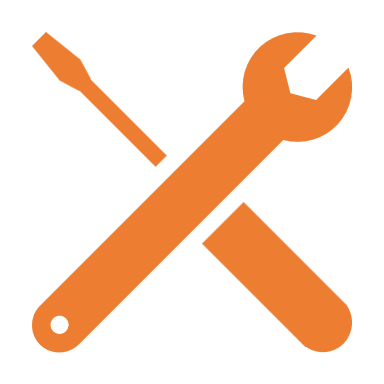 QUALI INTERVENTI SONO AMMISSIBILI?
d.G.r. 758/2024 - Allegato 2
CONDIZIONI DI AMMISSIBILITÀ DEGLI INTERVENTI
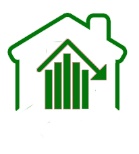 Gli interventi di efficientamento energetico devono comprendere ALMENO UNA delle seguenti voci:
isolamento termico di superfici opache delimitanti il volume climatizzato (anche cappotto armato)
sostituzione di chiusure trasparenti comprensive di infissi delimitanti il volume climatizzato (comprese vetrine e infissi non apribili ed eventuali sistemi di schermatura integrati nell’infisso stesso)
d.G.r. 758/2024 - Allegato 2 – pt. 6.1
installazione di sistemi di schermatura e/o ombreggiamento di chiusure trasparenti, fissi o mobili, non 
trasportabili;
sostituzione  di sistemi per l’illuminazione di interni e delle pertinenze esterne esistenti con sistemi efficienti di illuminazione;
installazione di tecnologie di gestione e controllo automatico (building  automation) degli impianti termici ed elettrici, ivi inclusi gli interventi di installazione di sistemi di termoregolazione e  contabilizzazione del calore e di sistemi di monitoraggio e visualizzazione all’utenza dei consumi e/o delle produzioni di energia rinnovabile dell’edificio
CONDIZIONI DI AMMISSIBILITÀ DEGLI INTERVENTI
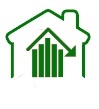 interventi di efficientamento/sostituzione di componenti relativi a uno o più sottosistemi (generazione, accumulo, distribuzione ed emissione) degli impianti di climatizzazione invernale e/o estiva, e/o di produzione di acqua calda sanitaria (ACS), ivi inclusi gli interventi di installazione di pompe di calore elettriche, anche geotermiche, di installazione di collettori solari termici anche abbinati a sistemi di solar cooling, nonché di installazione di scaldacqua a pompa di calore.
Non sono ammissibili gli interventi di:
installazione di generatori di calore alimentati da olio combustibile, gasolio, GPL o gas naturale,
installazione di caldaie a biomassa se in sostituzione di pompe di calore, 
installazione di generatori di calore per i quali sia presente a una  distanza inferiore a 1000 metri dall’edificio una rete di teleriscaldamento (fatte salve eventuali limitazioni all’allacciamento verificate con l’azienda distributrice) 
installazione di boiler elettrici,  
la messa a norma dell’impianto elettrico esistente
d.G.r. 758/2024 - Allegato 2 – pt. 6.1
!
interventi di efficientamento/sostituzione/nuova installazione di sistemi di ventilazione meccanica
CONDIZIONI DI AMMISSIBILITÀ DEGLI INTERVENTI
Fatto l’obbligo di prevedere almeno una delle voci precedentemente elencate, gli interventi possono prevedere ANCHE:
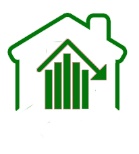 infrastrutture per la ricarica dei veicoli elettrici a uso privato (a uso esclusivo dei veicoli del soggetto 
proponente)
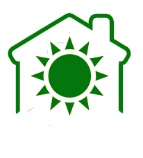 installazione di sistemi di produzione di energia elettrica alimentati da fonti energetiche rinnovabili  sull’edificio e relative pertinenze, purché di potenza nominale inferiore a 500 kW, anche dotati di  accumulo.
d.G.r. 758/2024 - Allegato 2 – pt. 6.2
!
non sono ammissibili interventi che prevedano uno scostamento dei pannelli  fotovoltaici maggiore di 90° rispetto all’azimut (sud)
interventi finalizzati al rispetto del principio del DNSH (rif. All.2).
CONDIZIONI DI AMMISSIBILITÀ DEGLI INTERVENTI
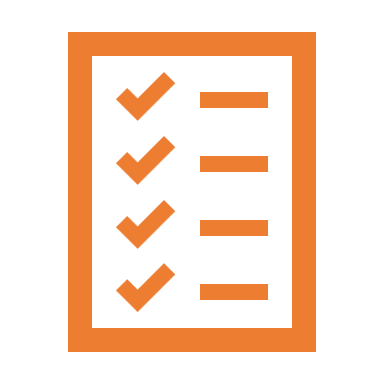 Gli interventi proposti, a pena di esclusione, devono:
essere corredati almeno da progetto di fattibilità tecnico-economica
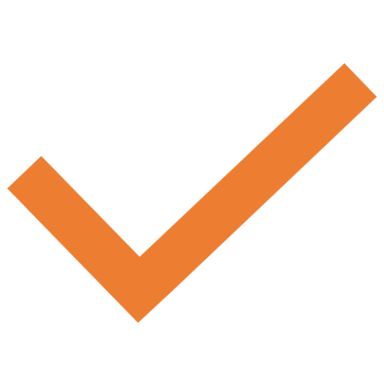 FAQ
nei casi di realizzazione di interventi di miglioramento/adeguamento sismico è necessario il progetto esecutivo
Da intendersi non in fase di presentazione della domanda – ma entro i termini di cui al punto 6.3 lettera a)
d.G.r. 758/2024 - Allegato 2 – pt. 6.4
essere previsti, almeno nei propri elementi principali, nella diagnosi energetica
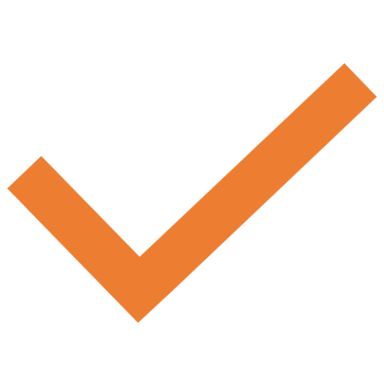 essere conformi ai requisiti minimi di prestazione energetica e alle prescrizioni specifiche stabilite 
dalla d.G.r 272/2016 per la specifica categoria di intervento
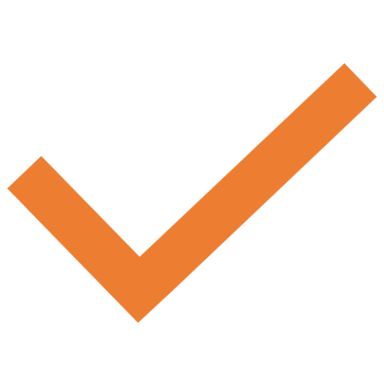 comportare una riduzione del consumo di energia primaria globale non rinnovabile in condizioni 
standard dell’edificio post intervento rispetto a quello dello stato di fatto di almeno il 30%
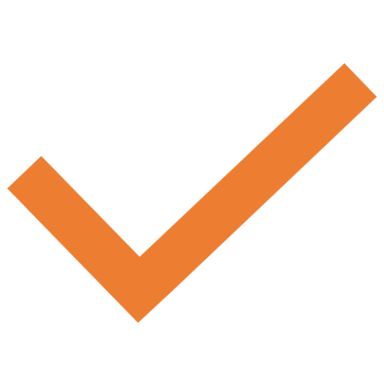 CONDIZIONI DI AMMISSIBILITÀ DEGLI INTERVENTI STRUTTURALI
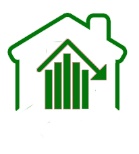 Nel solo caso di isolamento termico di superfici opache delimitanti il volume climatizzato (rif. p.to 6.1 a)
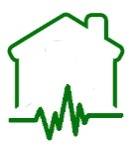 Qualora l’edificio presenti problematiche di comportamento sismico, gli interventi di isolamento devono ricomprendere anche gli interventi strutturali che consentano di non compromettere l’integrità degli interventi di efficientamento energetico realizzati, in relazione alla vita utile degli stessi che possono configurarsi come: 

a) interventi di miglioramento e/o adeguamento sismico, per i quali il soggetto proponente si impegna a presentare alla struttura regionale competente, ove richiesto normativamente, il parere positivo rilasciato dalla Struttura edilizia, sedi istituzionali e sismica sul progetto esecutivo entro sei mesi dalla data di approvazione della graduatoria (rif. pt 15.1); 

b) interventi di riparazione o locali, ai sensi del paragrafo 8.4.1 del D.M. 17.01.2018, come attestati da  dichiarazione di un tecnico abilitato.
d.G.r. 758/2024 - Allegato 2 – pt. 6.1 – 6.3
CONDIZIONI DI AMMISSIBILITÀ DEGLI INTERVENTI
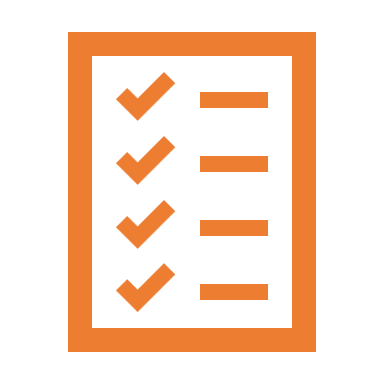 Gli interventi proposti, a pena di esclusione, devono:
rispettare il principio DNSH (rif. Allegato 2)
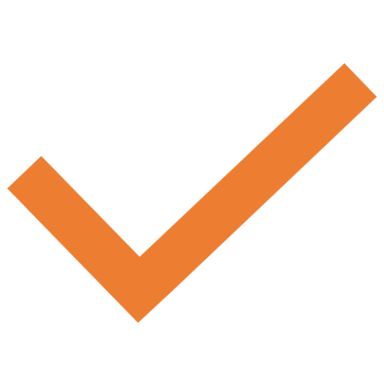 essere coerenti con quanto previsto nella verifica climatica (rif. Allegato 2), ove necessaria
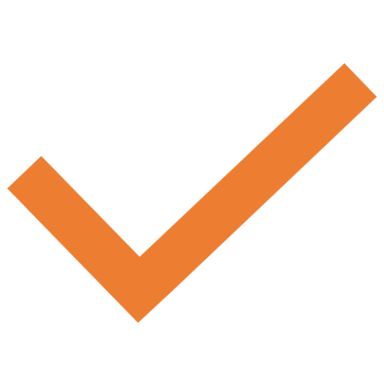 comportare  un  ammontare  complessivo  dei  costi  previsti  in  fase  di  presentazione  della  domanda  almeno  pari  a  euro  200.000  IVA  inclusa
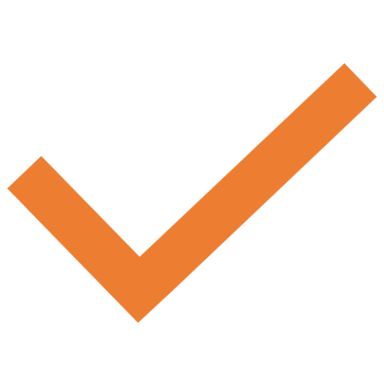 d.G.r. 758/2024 – Allegato 2 – pt. 6.4
tale  importo  minimo  si  riferisce  alle  sole  voci  di  spesa ammissibili (rif. pt. 7.1) e dovrà essere garantito anche a seguito dell’istruttoria tecnico-finanziaria
essere coerenti con le strategie e la pianificazione e la normativa a livello europeo, nazionale e regionale in materia di energia e cambiamenti climatici e, ove pertinenti, criteri ambientali minimi (CAM).
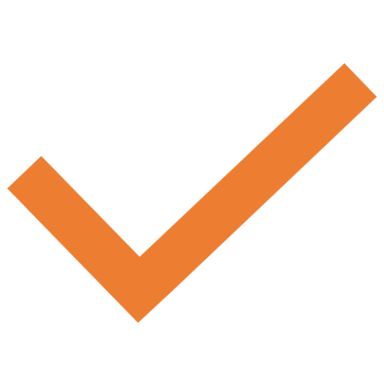 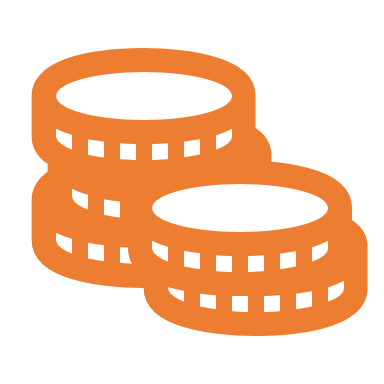 QUALI TIPOLOGIE DI SPESE SONO AMMISSIBILI?
d.G.r. 758/2024 - Allegato 2
TIPOLOGIA DI SPESE AMMISSIBILI
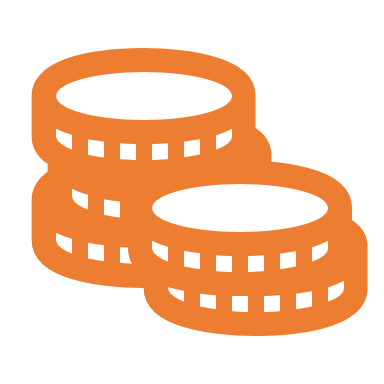 Le spese ammissibili sono considerate IVA INCLUSA e riguardano:
spese tecniche (comprensive di eventuali oneri)
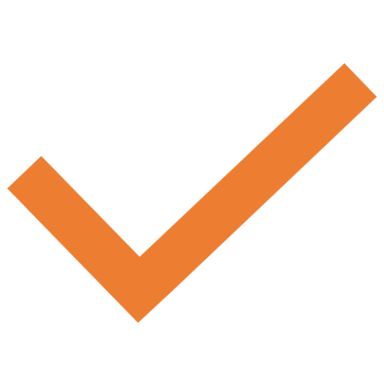 es: diagnosi energetica, APE ante operam, verifica tecnica/valutazione della sicurezza sismica, progettazione, relazione tecnica ai sensi della d.G.r. 272/2016, direzione lavori, progettazione dei piani di sicurezza e di coordinamento e coordinamento della sicurezza in fase di esecuzione, collaudo/verifica di conformità APE post operam, verifica climatica…
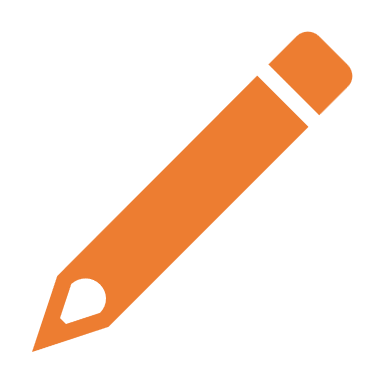 d.G.r. 758/2024 - Allegato 2 – pt. 7.1
cartellonistica per pubblicizzazione del contributo (rif. par. 20)
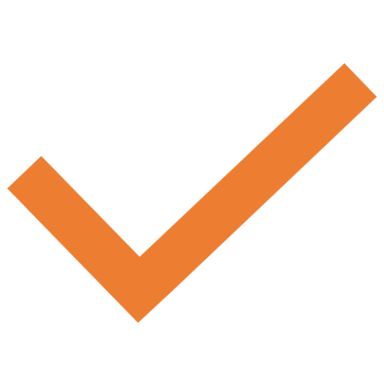 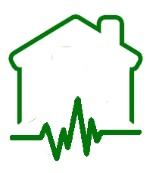 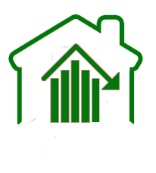 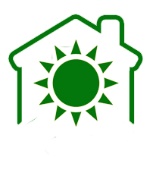 spese per la realizzazione degli interventi (rif. pt. 6.1, 6.2 e 6.3 e specifiche pt. 7.2)
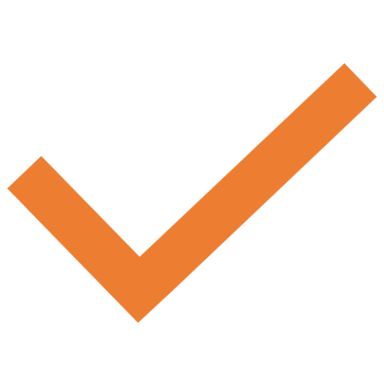 imprevisti
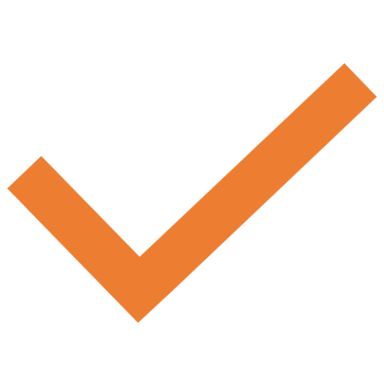 TIPOLOGIA DI SPESE AMMISSIBILI
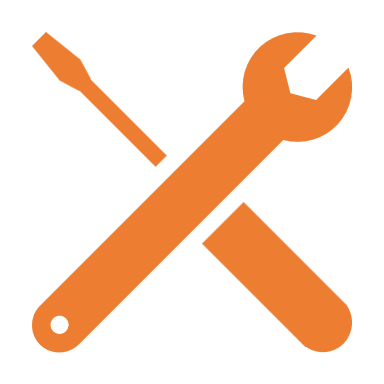 Specifiche relative alle spese per la realizzazione degli interventi:
Spese per opere provvisionali e accessorie;
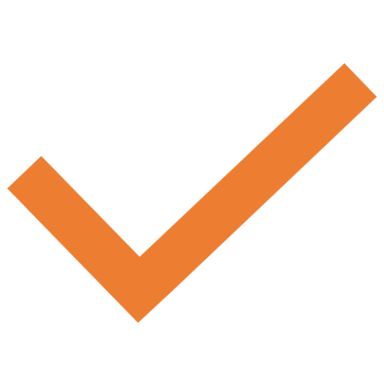 Demolizione, rimozione e recupero/smaltimento di elementi edilizi o apparecchiature funzionali alla realizzazione degli interventi, ivi inclusi  la rimozione e lo smaltimento dell’amianto qualora riferiti a edifici costruiti o oggetto di intervento prima del 28/04/1992 (L. 257/1992)
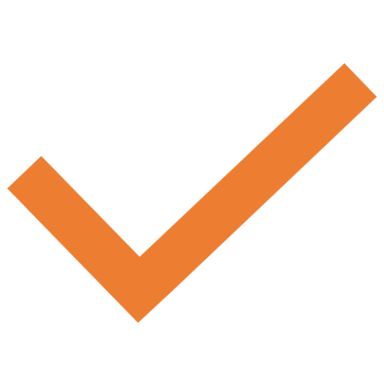 d.G.r. 758/2024 - Allegato 2 – pt. 7.2
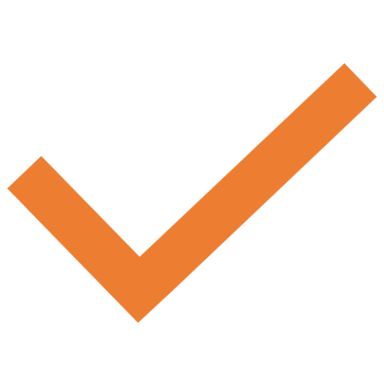 Spese relative a porzioni di edificio non climatizzate, qualora le opere interessanti le stesse risultino parte integrante  dell’intervento complessivo e strettamente funzionali allo stesso (rif. pt. 6.1 a e b)
Spese relative a sottosistemi comuni (es. centrali termiche, generatore di calore), nel caso di interventi relativi a impianti a servizio di più edifici, proporzionalmente al volume lordo climatizzato dell’edificio oggetto della richiesta di contributo rispetto al volume lordo climatizzato dell’insieme degli 
edifici serviti.
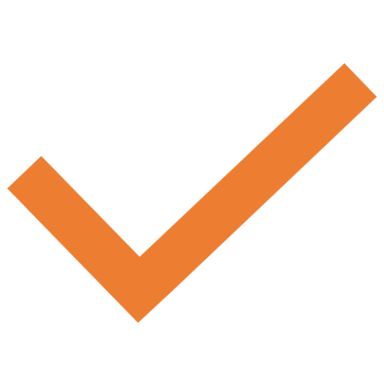 TIPOLOGIA DI SPESE NON AMMISSIBILI
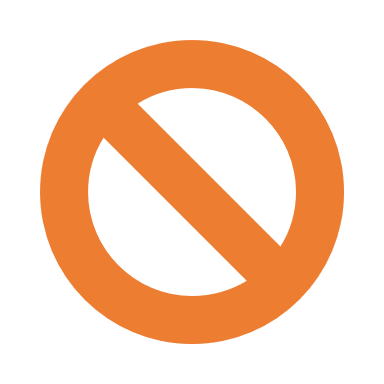 Non sono ammesse a finanziamento:
Spese per ampliamenti volumetrici
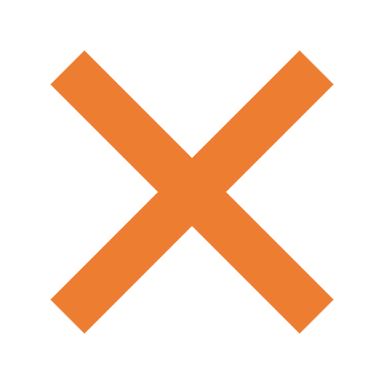 Spese relative a interventi di demolizione totale degli edifici e relativa ricostruzione.
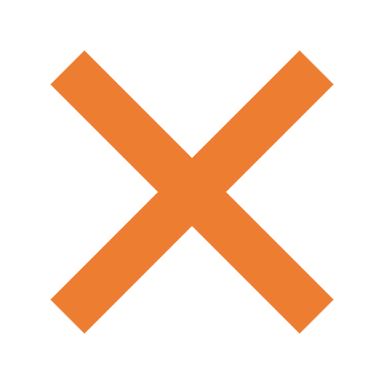 d.G.r. 758/2024 - Allegato 2 – pt. 7.3 – 7.4 – 7.5
Spese liquidate dai soggetti beneficiari dopo il 30 settembre 2029 e rendicontate su SISPREG dopo il 31 dicembre 2029.
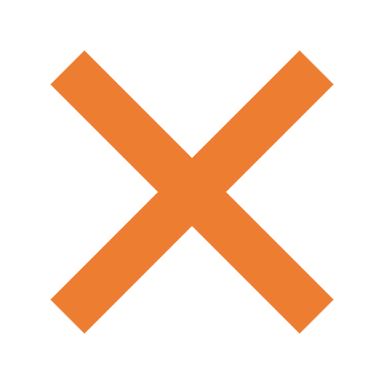 Le  spese tecniche sono ammissibili anche se liquidate prima della data di concessione del contributo purché la data della liquidazione sia successiva al 1° gennaio 2021 ai sensi dell’articolo 63 del RDC. 

Relativamente alle spese sostenute precedentemente alla concessione del contributo e dunque prive di CUP, dovrà essere prodotta una autodichiarazione da parte del soggetto proponente di assenza di doppio finanziamento.
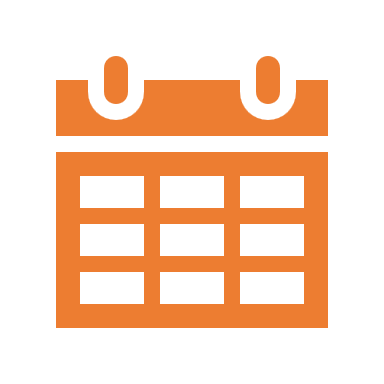 IL CONTRIBUTO: ENTITÀ E CUMULABILITÀ
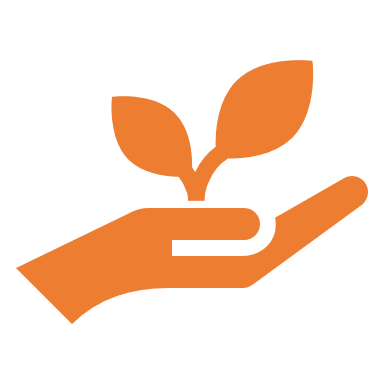 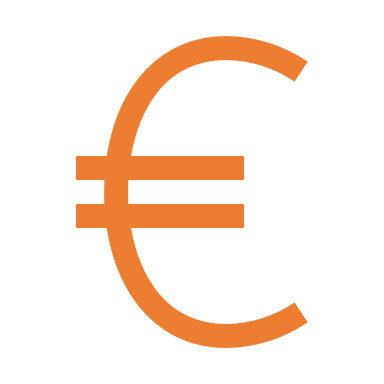 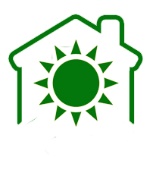 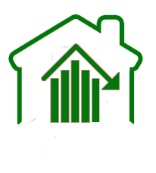 e/o
Per interventi di solo efficientamento energetico e/o  installazione FER
1.000.000,00 €
Contributo massimo erogabile:
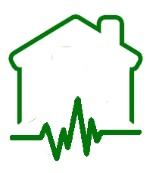 Nel caso in cui siano presvisti anche interventi di miglioramento/ adeguamento sismico
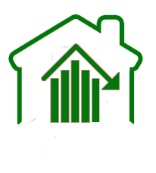 +
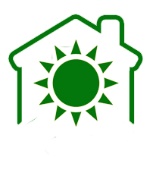 1.300.000,00 €
e/o
Interventi di miglioramento/adeguamento sismico (rif. pt. 6.3)
max 30% dell’importo del contributo complessivo
d.G.r. 758/2024 - Allegato 2 – par. 9
max 20% dell’importo del contributo complessivo
Spese tecniche (rif. pt. 7.1 a)
Imprevisti (rif. pt. 7.1 d)
max 5% dell’importo del contributo complessivo
Eventuali variazioni in aumento del costo dell’intervento successivi alla presentazione della domanda non determinano in nessun caso un incremento del contributo concedibile.
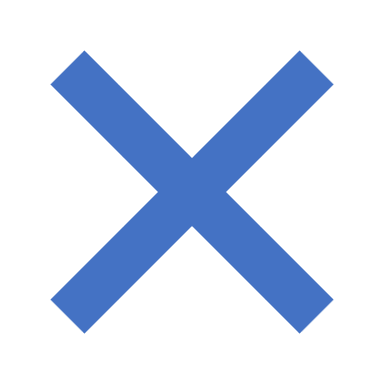 Il contributo richiesto può essere ridefinito in sede di istruttoria tecnico-finanziaria.
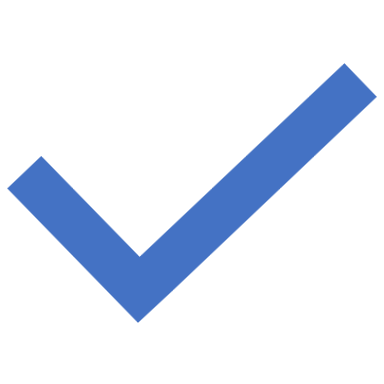 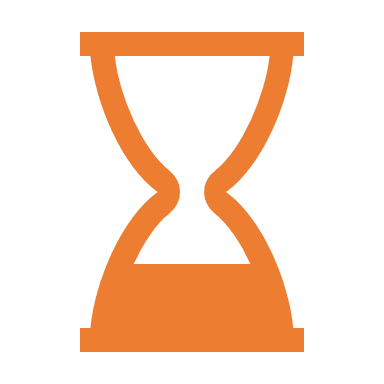 TEMPISTICHE DI REALIZZAZIONE DEGLI INTERVENTI
d.G.r. 758/2024 - Allegato 2
TEMPISTICHE PER LA REALIZZAZIONE DEGLI INTERVENTI
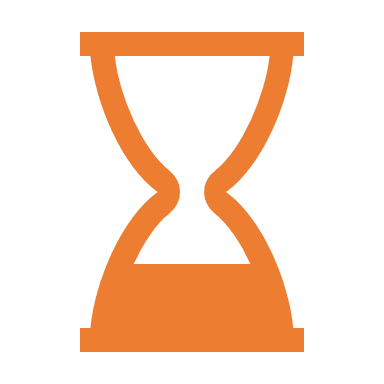 data della determinazione o decreto di affidamento dei lavori/della fornitura ai sensi dell’art. 17, comma 1, del d.lgs. 36/2023.
non deve essere antecedente alla data di approvazione del provvedimento di concessione del contributo (fatto salvo quanto previsto al punto 7.5)
Avvio intervento
ultimati entro 42 mesi dalla data del provvedimento di concessione del contributo (fatte salve le richieste di proroga rif. par. 18) e, comunque, entro il 30/09/2029
spese rendicontate su SISPREG entro e non oltre il 31/12/2029.
data del certificato di collaudo o del certificato di verifica di conformità di cui all’art. 116 del d.lgs. 36/2023 relativo agli interventi di efficientamento energetico oggetto 
della richiesta di contributo
d.G.r. 758/2024 - Allegato 2 – par. 10
Ultimazione interventi
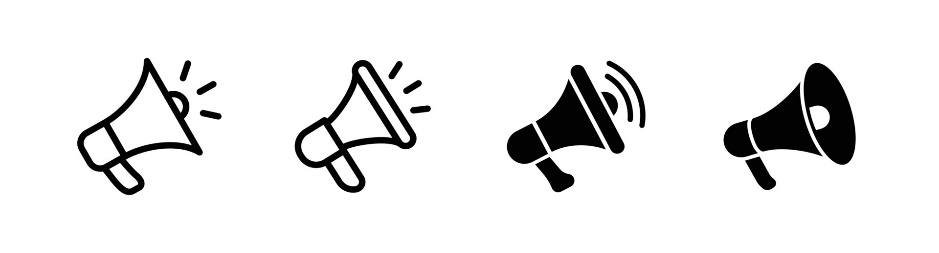 Entro 10 giorni dall’avvio e dall’ultimazione degli interventi 
dovrà esserne data comunicazione alla struttura regionale competente tramite SISPREG
DNSH «Do No Significant Harm»
COME SI ASSOLVE AL PRINCIPIO DNSH E AGLI OBBLIGHI DI IMMUNIZZAZIONE DAGLI EFFETTI DEL CLIMA?
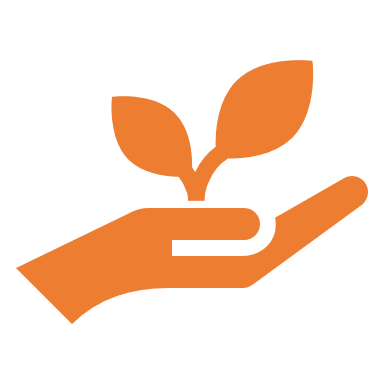 d.G.r. 758/2024 - Allegato 2 – par. 29
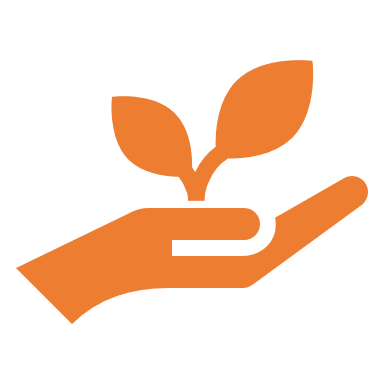 DNSH
DNSH                            «Do No Significant Harm»
Art. 9, comma 4 del Regolamento (UE) 2021/1060 
Art. 9 del Regolamento UE n.852/2020
MITIGAZIONE DEI CAMBIAMENTI CLIMATICI
Significative emissioni di GHGs
ADATTAMENTO AI CAMBIAMENTI CLIMATICI
Maggiore impatto negativo del clima attuale e futuro sull’attività o sulle persone, sulla natura o sui beni
d.G.r. 758/2024 - Allegato 2 – par. 29
USO SOSTENIBILE E PROTEZIONE DELLE RISORSE IDRICHE E MARINE
Deterioramento qualitativo o riduzione del potenziale ecologico dei corpi idrici
ECONOMIA CIRCOLARE, USO SOSTENIBILE DI RISORSE E RIFIUTI
Inefficienze nell’utilizzo dei materiali recuperati o riciclati incremento nell’uso di risorse naturali, incremento significativo dei rifiuti, incenerimento o smaltimento
PREVENZIONE E RIDUZIONE DELL’INQUINAMENTO
Aumento delle emissioni di inquinanti in aria, acqua o suolo
PROTEZIONE E RIPRISTINO DI BIODIVERSITÀ ED ECOSISTEMI
Dannosa per le buone condizioni e resilienza degli ecosistemi o per lo stato di conservazione degli habitat e delle specie
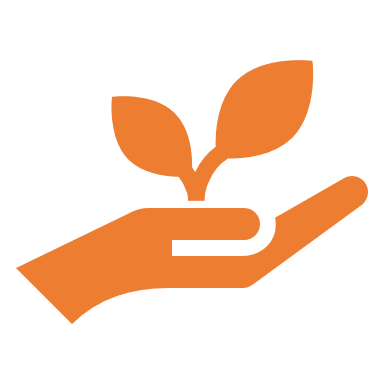 DNSH «Do No Significant Harm»
Rapporto Ambientale alla VAS del PR Valle d’Aosta FESR 2021/27 ha individuato la coerenza «implicita» con gli obiettivi DNSH salvo per:
«Uso sostenibile delle acque, protezione di acque e risorse marine»
«Economia circolare, uso sostenibile di risorse e rifiuti»
d.G.r. 758/2024 - Allegato 2 – par. 29
Pertanto :
Garantire l’applicazione dei «Criteri Ambientali Minimi»
Raccolta acque piovane;
Installazione /sostituzione di sanitari e monitoraggio consumi idrici;
Disassemblabilità e utilizzo di materia recuperata o riciclata per interventi di isolamento termico
Recupero rifiuti da costruzione e demolizione non pericolosi
TEMI IN GENERALE 
(per dettagli vedi allegato 2)
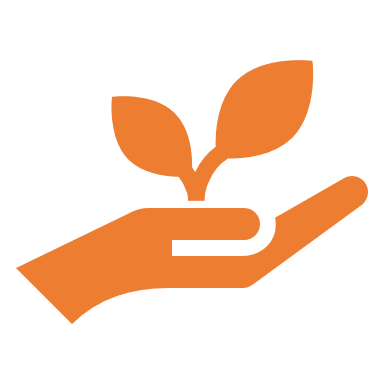 DNSH «Do No Significant Harm»
Il rispetto del DNSH dovrà essere dimostrato:
Autodichiarazione nella STEP
In fase di domanda
Sezione dedicata nella relazione generale di progetto (o apposito allegato)
d.G.r. 758/2024 - Allegato 2 – par. 29
Dichiarazione di osservanza del suddetto principio
Saldo finale
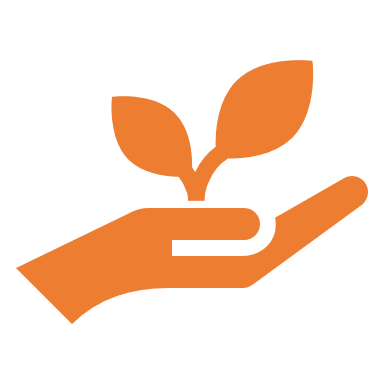 VERIFICA CLIMATICA
VERIFICA CLIMATICA
Art. 73, par. 2 lett j) del Regolamento UE 2021/1060
Comunicazione della Commissione europea «Orientamenti Tecnici per infrastrutture a prova di clima nel periodo 2021-2027 (2021/C373/01)
Nota Metodologica «Indirizzi per la verificaclimatica dei progetti infrastrutturali  in Italia per il periodo 2021-2027» DPCoe-MASE-JASPERS del 06/10/2023
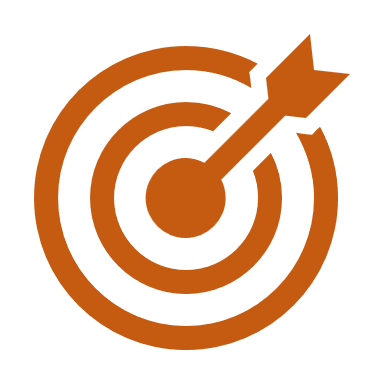 Garantire «l’immunizzazione dagli effetti del clima degli investimenti in infrastrutture la cui durata attesa è di almeno 5 anni»
d.G.r. 758/2024 - Allegato 2 – par. 29
NEUTRALITÀ CLIMATICA
Non serve perché viene effettuata la stima della riduzione di CO2 dal confronto tra APE ante operam e APE post operam
RESILIENZA CLIMATICA
La verifica climatica non è richiesta se:
l’intervento non è considerato una ristrutturazione importante (meno del 25% della superficie disperdente lorda complessiva dell’edificio)
l’intervento è assoggettato a procedura di valutazione di impatto ambientale in cui è integrata la verifica
MOTIVARE l’eventuale deroga  nella STEP e nella relazione generale
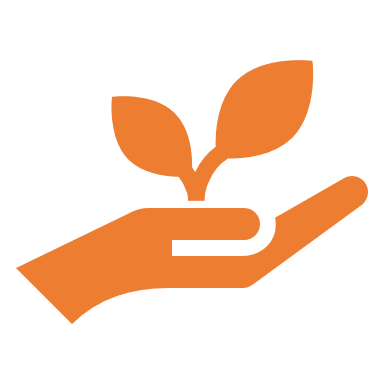 VERIFICA CLIMATICA
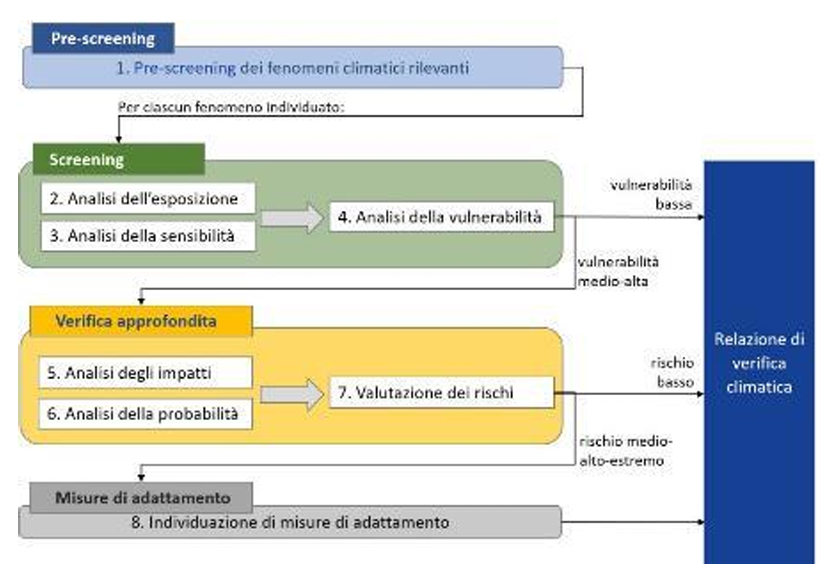 d.G.r. 758/2024 - Allegato 2 – par. 29
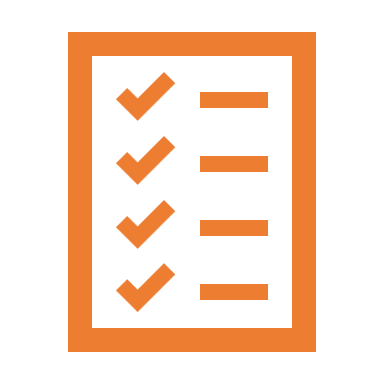 COME SI PRESENTA LA DOMANDA?
d.G.r. 758/2024 - Allegato 2
PRESENTAZIONE DELLA DOMANDA: MODALITÀ E TERMINI
SISPREG
https://www.regione.vda.it/europa/SISPREG2014/default_i.aspx
DOVE?
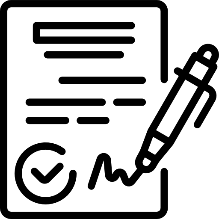 Solo nel caso di indisponibilità di SISPREG, formalmente certificata da INVA S.p.A., la domanda, pena il rigetto della stessa, deve essere presentata, nel rispetto delle tempistiche (rif. pt 11.3), alla struttura  regionale competente tramite posta elettronica certificata all’indirizzo: industria_artigianato_energia@pec.regione.vda.it, corredata degli allegati obbligatori tempistiche (rif. pt 11.7).
IL LEGALE RAPPRESENTANTE DEL SOGGETTO PROPONENTE
CHI?
d.G.r. 758/2024 - Allegato 2 – par. 11
Previa registrazione utenti e accreditamento enti nella sezione <Attivazione impresa/ente pubblico>
DALLE ORE 9.00 DELL’8 GENNAIO 2025 ALLE ORE 14.00 DEL 28 FEBBRAIO 2025
QUANDO?
PRESENTAZIONE DELLA DOMANDA: MODALITÀ E TERMINI
DOMANDA RESA NELLA FORMA DI DICHIARAZIONE SOSTITUTIVA 
DI CERTIFICAZIONE /ATTO NOTORIETÀ (rif. artt. 46 e 47 del D.P.R. n. 445/2000)
COME?
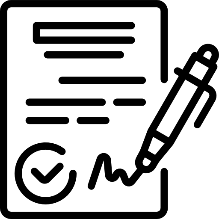 Allegati
SISPREG prevede un limite massimo di 50 MB per ogni singolo allegato, ma non limite massimo complessivo degli allegati
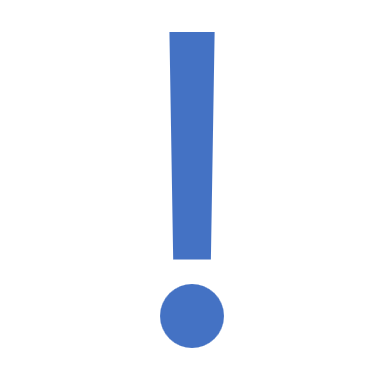 d.G.r. 758/2024 - Allegato 2 – par. 11
Ricevuta di pagamento imposta di bollo virtuale (rif. d.P.R. 26 ottobre 1972,  n. 642, salve le esenzioni di legge)
https://it.riscossione.regione.vda.it/pagonet2AO/default/homepage.do
Causale: «Avviso a evidenza pubblica Efficientamento enti locali  – Denominazione richiedente»
Elaborati progettuali completi, sottoscritti ai sensi di legge da un tecnico abilitato, almeno a livello di progetto di fattibilità tecnico-economica
ELABORATI PROGETTUALI - DOCUMENTI
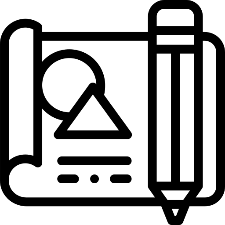 Relazione tecnica generale di progetto, corredata di rilievi, accertamenti, indagini e studi specialistici
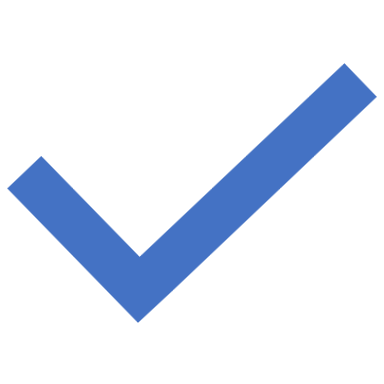 Elaborati grafici delle opere, redatti in scala e debitamente quotati, relativi sia alla situazione ante 
che post intervento
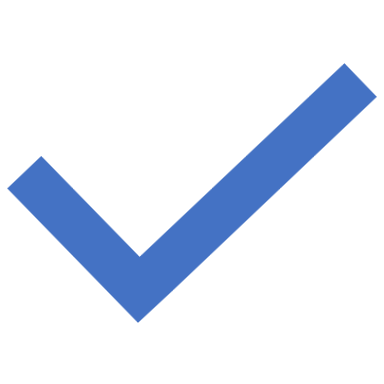 Computo metrico estimativo dell’opera (sulla base del vigente prezziario regionale ed eventualmente di analisi prezzi)
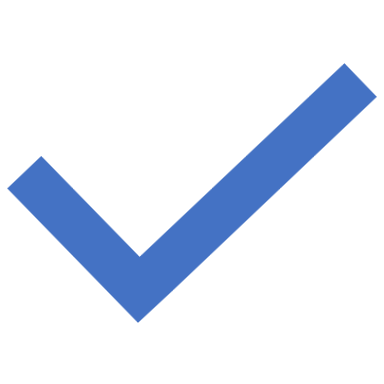 d.G.r. 758/2024 - Allegato 2 – pt. 11.7 b)
Quadro economico di progetto
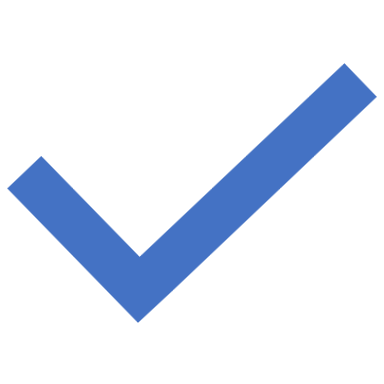 Cronoprogramma
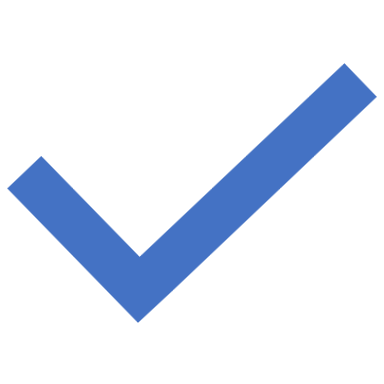 Relazione CAM (qualora non presente un’apposita sezione all’interno della relazione tecnica generale di progetto)
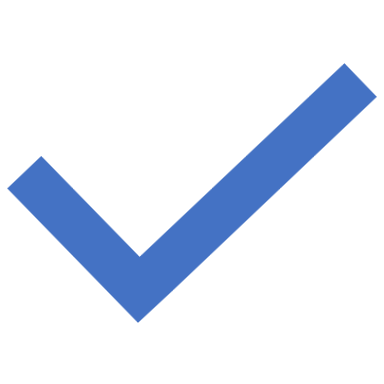 Verifica climatica (qualora non presente un’apposita sezione all’interno della relazione tecnica generale di progetto e ove pertinente – rif. All.2)
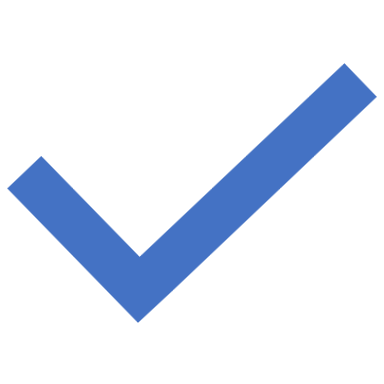 PRESENTAZIONE DELLA DOMANDA: MODALITÀ E TERMINI
Allegati
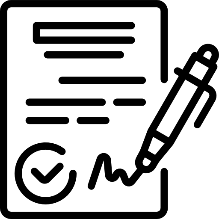 Provvedimento/i dell’organo decisionale competente del soggetto proponente di approvazione del progetto
Provvedimento/i dell’organo decisionale competente del soggetto proponente riguardante/i l’impegno ad assicurare, con riferimento al progetto, la copertura finanziaria delle spese non ammissibili a contributo, specificandone l'importo e le fonti
d.G.r. 758/2024 - Allegato 2 – par. 11
Si intendono le spese eccedenti il contributo regionale anche qualora riferite a interventi non ammissibili a contributo effettuati contestualmente all’intervento di efficientamento energetico.
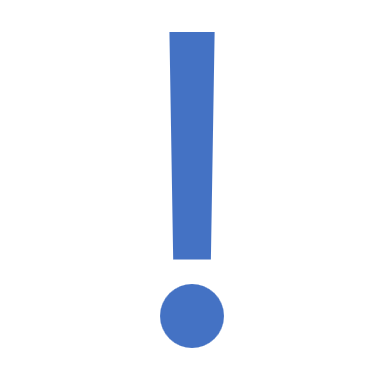 Dichiarazione sostitutiva dell’atto di notorietà, resa ai sensi dell’art. 47 del D.P.R. 445/2000, siglata dal dirigente lavori pubblici, ove esistente, o dal responsabile del servizio tecnico, che l’intervento/i è/sono inserito/i nel piano triennale delle opere pubbliche.
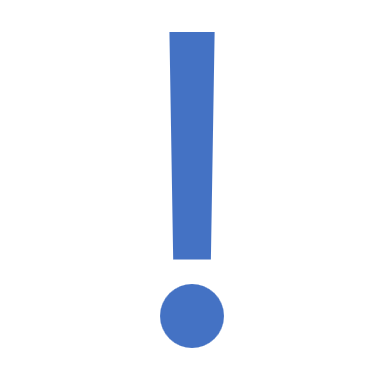 La dichiarazione deve essere comprensiva di un link alla pagina dedicata del sito istituzionale dell’ente
PRESENTAZIONE DELLA DOMANDA: MODALITÀ E TERMINI
Allegati
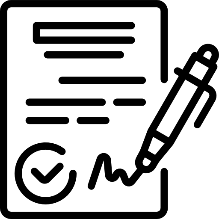 Diagnosi energetica dell’edificio, sottoscritta da un tecnico abilitato
Simulazione di APE post operam sottoscritto/i da un tecnico abilitato
Relazione tecnica attestante la rispondenza alle prescrizioni in materia di contenimento del consumo energetico degli edifici (rif. d.G.r. 272/2016), sottoscritta da un tecnico abilitato (ove prevista normativamente)
d.G.r. 758/2024 - Allegato 2 – par. 11
Scheda tecnico-economica di progetto (STEP) sottoscritta da un tecnico abilitato
Documentazione relativa alla verifica climatica ed eventuale documentazione attestante il rispetto del principio del DNSH (rif. Allegato 2)
PRESENTAZIONE DELLA DOMANDA: MODALITÀ E TERMINI
Allegati
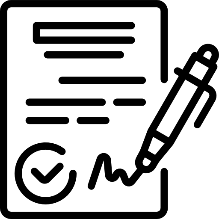 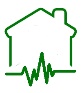 solo nel caso di interventi di miglioramento/adeguamento sismico (rif. pt 6.3), ove previsto parere positivo sul progetto esecutivo rilasciato dalla Struttura regionale Edilizia sedi istituzionali e sismica, qualora già disponibile*, oppure dichiarazione di un tecnico abilitato nel  caso di interventi di riparazione o locali (rif. Par. 8.4.1 del D.M. 17.01.2018)
*Qualora il parere positivo rilasciato dalla Struttura edilizia, sedi istituzionali e sismica sul progetto esecutivo, ove normativamente previsto, non venga allegato alla domanda, lo stesso dovrà essere presentato alla struttura regionale competente entro sei mesi dalla data di approvazione della graduatoria di cui al pt 15.1.
d.G.r. 758/2024 - Allegato 2 – par. 11
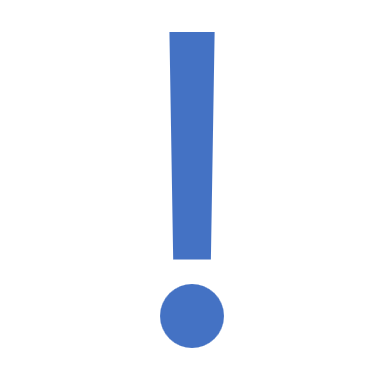 solo nel caso di accesso al Conto Termico: Accettazione della Prenotazione dell’incentivo (API) rilasciata dal GSE S.p.A. e Modello di dichiarazione di provenienza delle risorse  (Modello 1X)
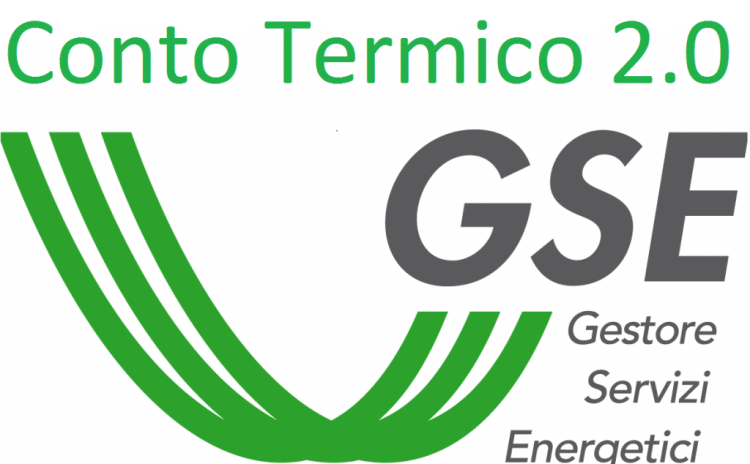 PRESENTAZIONE DELLA DOMANDA: MODALITÀ E TERMINI
Allegati
in caso di non proprietà dell’immobile oggetto di intervento:
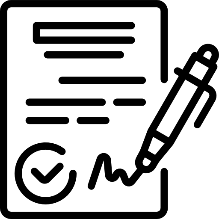 atto relativo alla titolarità di altro diritto reale di godimento dello stesso in capo al soggetto proponente, dal quale emerga il rispetto della condizione di cui al punto 5.1, lettera 5.1d)
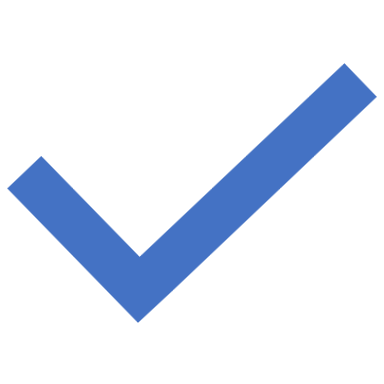 idoneo/i atto/i con il/i quale/i il proprietario  –  oltre a concedere il proprio assenso alla  presentazione della domanda di contributo e all’esecuzione dei lavori  –  e il beneficiario, si  impegnano a mantenere la condizione di ammissibilità degli edifici di cui al punto 5.1e)
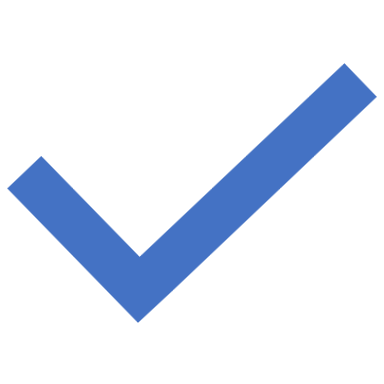 d.G.r. 758/2024 - Allegato 2 – par. 11
solo nel caso di inoltro della domanda tramite PEC (rif. pt 11.5): copia del documento d’identità del legale rappresentante in corso di validità, firmatario della domanda, qualora il documento non sia sottoscritto digitalmente
elenco dei documenti trasmessi in allegato all’istanza e al formulario, nominativo del personale autorizzato a intrattenere i contratti ed estremi bancari (rif. modello che sarà reso disponibile nella pagina dedicata sul sito istituzionale della Regione).
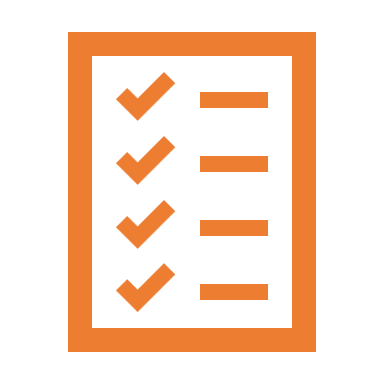 COME VIENE VALUTATA LA DOMANDA?
d.G.r. 758/2024 - Allegato 2
TEMPISTICHE PER LA VALUTAZIONE DELLA DOMANDA
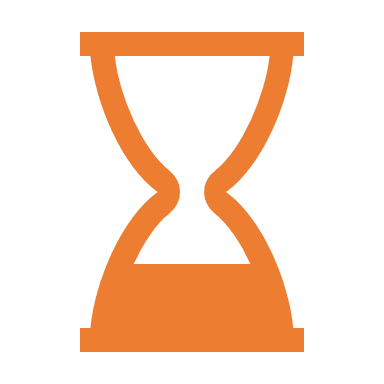 valutazione comparata delle domande di contributo sulla base di criteri di selezione predeterminati e definiti anche con riferimento ai criteri di selezione applicabili all’azione del PR Valle d’Aosta FESR 2021-2027
Procedura a scadenza
ISTRUTTORIA TECNICO-FINANZIARIA
ISTRUTTORIA FORMALE
AVVIO DEL PROCEDIMENTO
d.G.r. 758/2024 - Allegato 2 – par. 12
Verifica completezza e regolarità (rif. par. 16) e possesso dei requisiti di ammissibilità (rif. par. 4, 5 e 8)
Valutazione delle sole domande per le quali l’istruttoria formale ha avuto esito positivo, svolta da una commissione di valutazione
max 45* giorni
max 180* giorni
*Al netto di eventuali sospensioni/interruzioni
ISTRUTTORIA TECNICO-FINANZIARIA
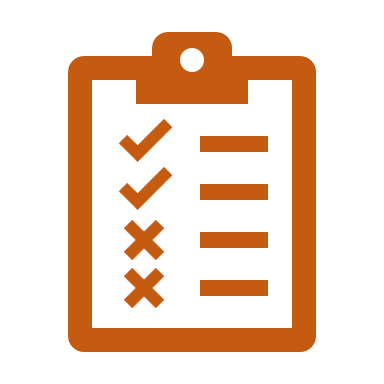 Svolta da COMMISSIONE composta da n. 3 componenti con comprovata  competenza in materia energetica che può avvalersi di esperti in materia sismica e ambientale per le verifiche relative agli aspetti strutturali, di rispetto del DNSH e della verifica climatica.
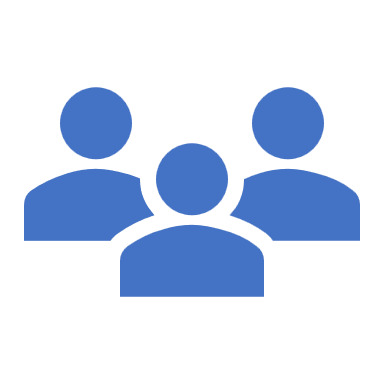 VERIFICA DEL RISPETTO DEI CRITERI 
DI AMMISSIBILITÀ (par. 6 e 7)
VALUTAZIONE DELLA QUALITÀ TECNICA
d.G.r. 758/2024 - Allegato 2 – par. 14
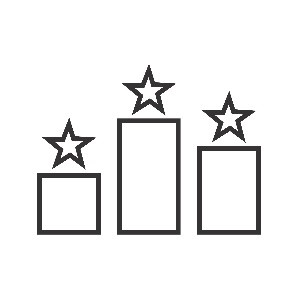 DEFINIZIONE  DELLA  GRADUATORIA
dei progetti che hanno avuto esito positivo
CRITERI DI VALUTAZIONE DELLA QUALITÀ TECNICA DEL PROGETTO
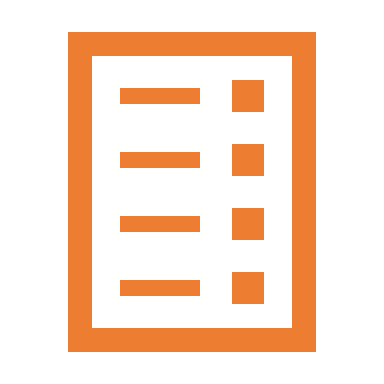 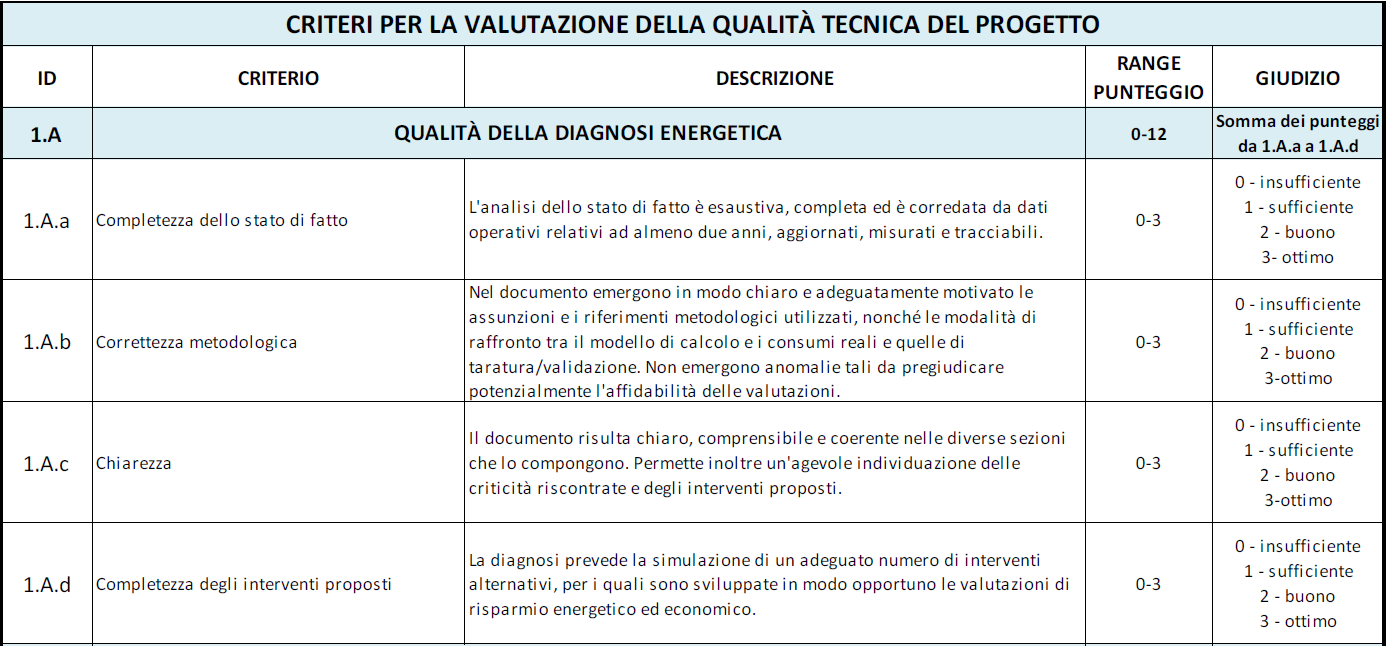 d.G.r. 758/2024 - Allegato 2 – pt. 14.3
CRITERI DI VALUTAZIONE DELLA QUALITÀ TECNICA DEL PROGETTO
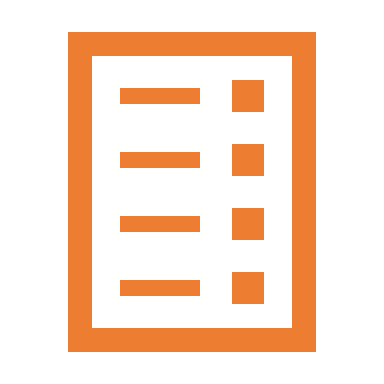 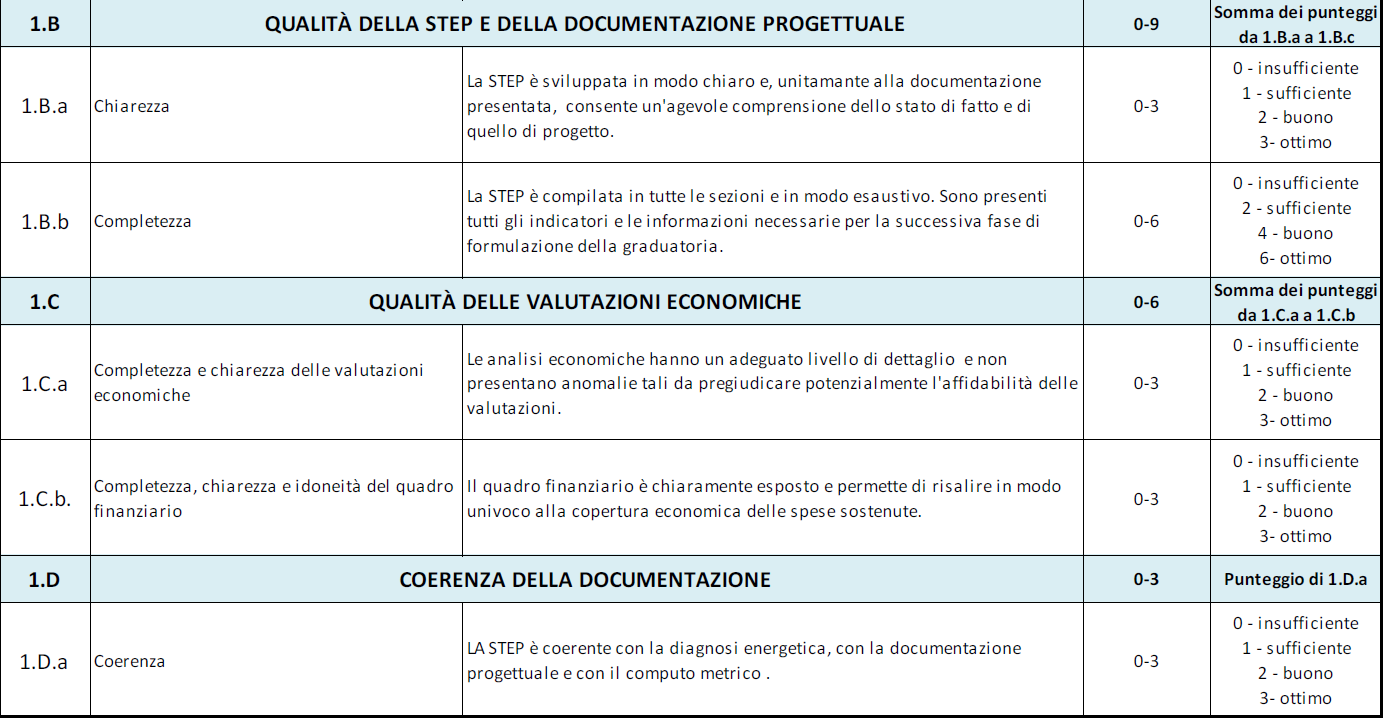 d.G.r. 758/2024 - Allegato 2 – pt. 14.3
CRITERI DI VALUTAZIONE DELLA QUALITÀ TECNICA DEL PROGETTO
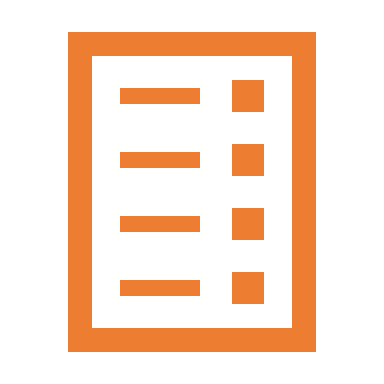 CRITERI QUALITATIVI
PUNTEGGIO = media dei giudizi dei singoli commissari, arrotondata a due cifre decimali
SOMMA DEI PUNTEGGI OTTENUTI PER OGNI CRITERIO = deve essere superiore o uguale a 15 punti, pena la non ammissibilità alla fase di definizione della graduatoria
d.G.r. 758/2024 - Allegato 2 – pt. 14.3-14.4-14.5
La commissione procede all’attribuzione dei punteggi, sulla base dei criteri per la definizione della graduatoria, relativamente ai soli progetti per i quali le valutazioni relative ai CRITERI DI AMMISSIBILITÀ E ALLA QUALITÀ TECNICA hanno ottenuto ESITO POSITIVO
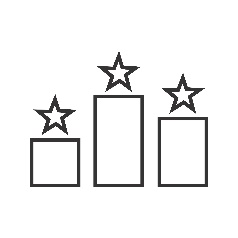 CRITERI PER LA DEFINIZIONE DELLA GRADUATORIA
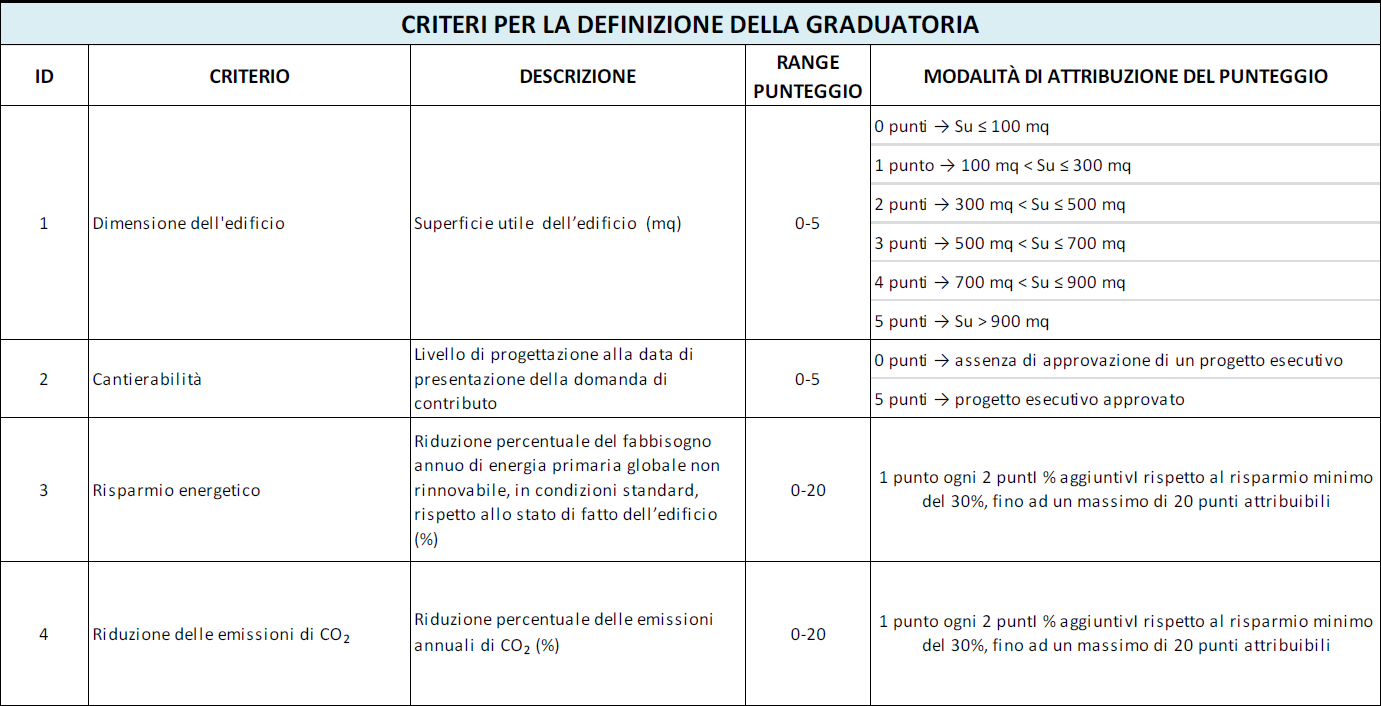 d.G.r. 758/2024 - Allegato 2 – pt. 14.6
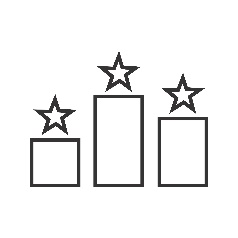 CRITERI PER LA DEFINIZIONE DELLA GRADUATORIA
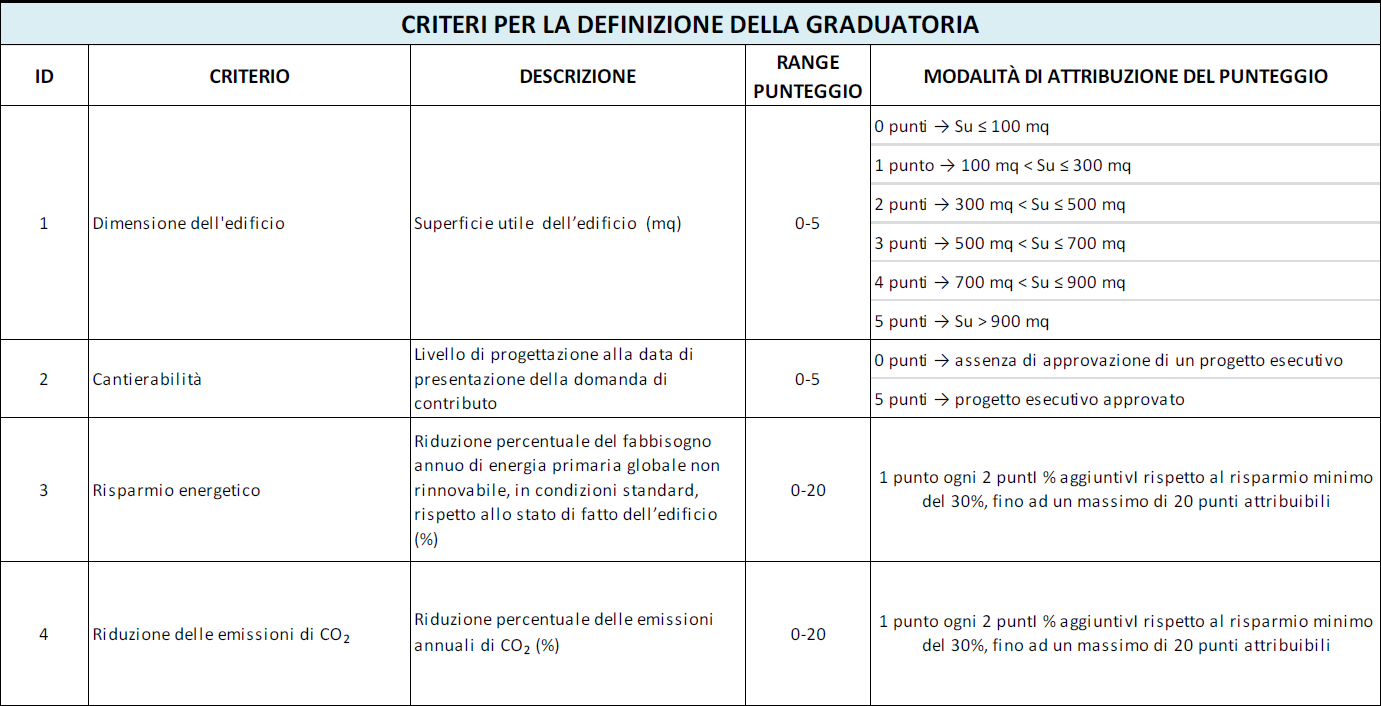 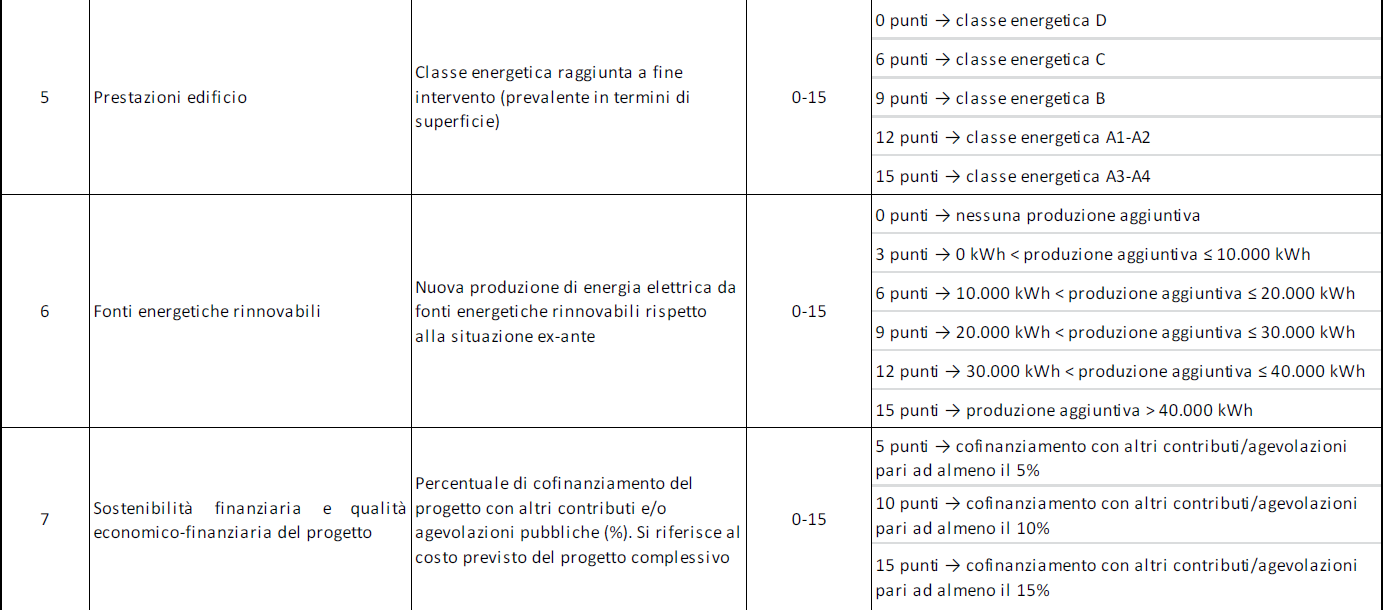 d.G.r. 758/2024 - Allegato 2 – pt. 14.6
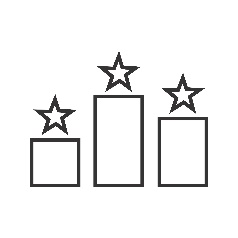 CRITERI PER LA DEFINIZIONE DELLA GRADUATORIA
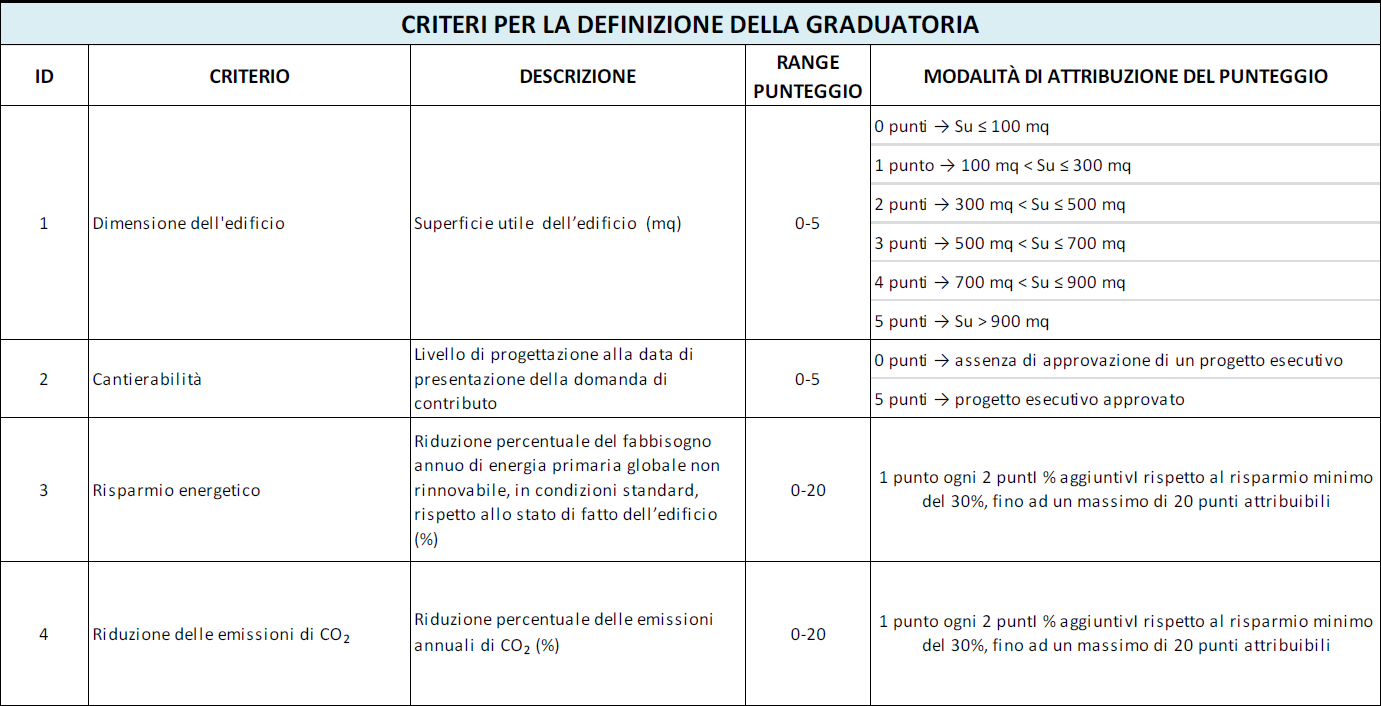 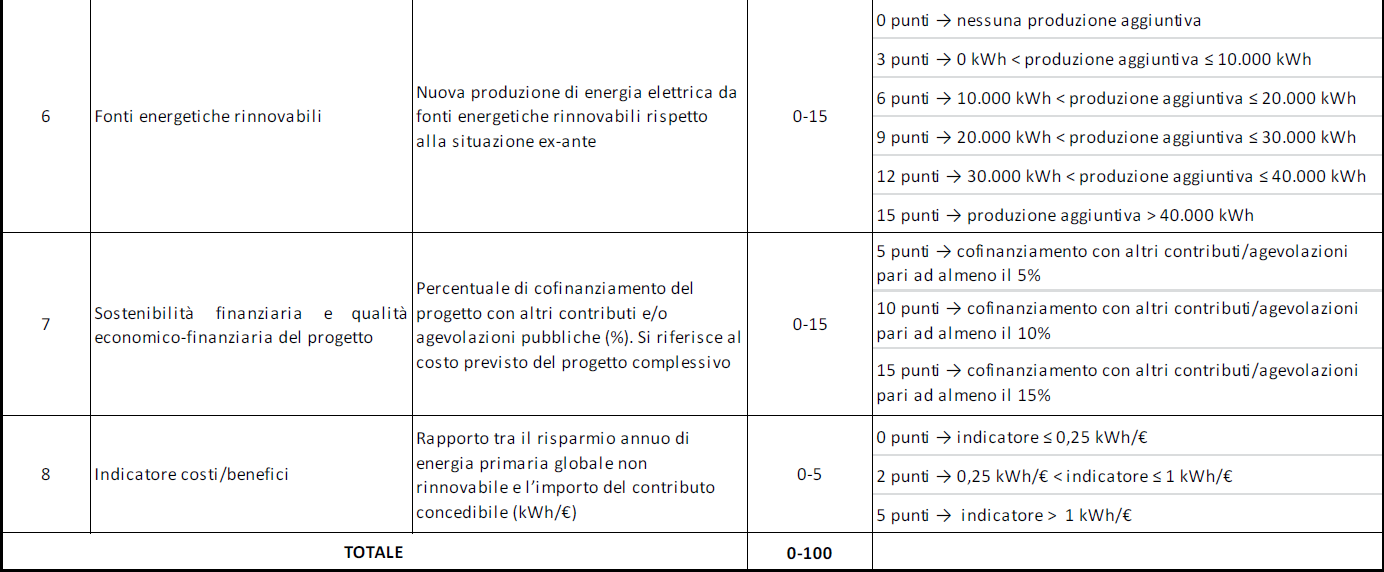 d.G.r. 758/2024 - Allegato 2 – pt. 14.6
RICHIESTA INTEGRAZIONI
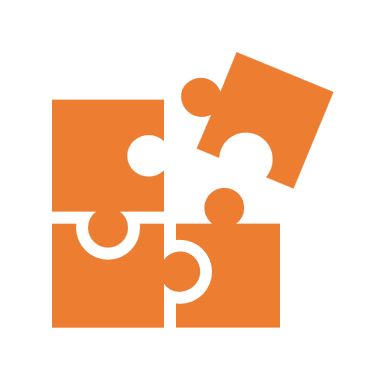 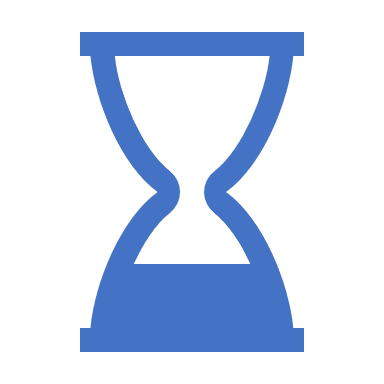 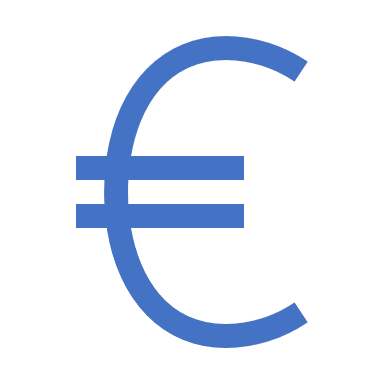 Nel corso dell’istruttoria tecnico-finanziaria, è facoltà della commissione richiedere chiarimenti, precisazioni e integrazioni documentali (rif. art. 5, comma 1, lettere b) e c), della l.r. 19/2007 che si rendessero, a proprio giudizio, necessari, anche in riferimento a spese che si discostano significativamente rispetto a prezzi di mercato o a prezziari ufficiali. In tale sede, la commissione potrà richiedere, qualora necessario, anche l’aggiornamento della STEP.
Sospensione dei termini dell’istruttoria
Risposta da parte del soggetto proponente entro 30 giorni consecutivi dalla richiesta
d.G.r. 758/2024 - Allegato 2 – pt. 14.7
Mancata risposta entro i termini
RIGETTO DOMANDA
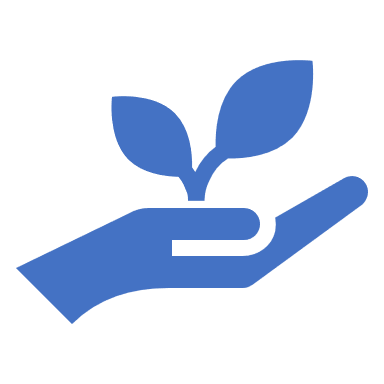 Nel caso di voci di costo non ammissibili o non congrue l’ammontare delle spese ammissibili può essere rideterminato dalla commissione, con conseguente ricalcolo dell’indicatore di cui ai criteri 7 e 8 della Tabella 2 per l’assegnazione del relativo punteggio.
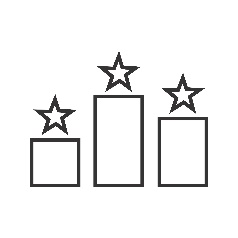 CRITERI PER LA DEFINIZIONE DELLA GRADUATORIA
Per i criteri per i quali non siano presenti sufficienti elementi per formulare la valutazione, la commissione attribuisce un punteggio pari a 0.
In caso di parità di punteggio nella redazione della graduatoria: criteri di premialità
Sinergie intervento rispetto a ulteriori interventi finanziati nel programma o da altri fondi
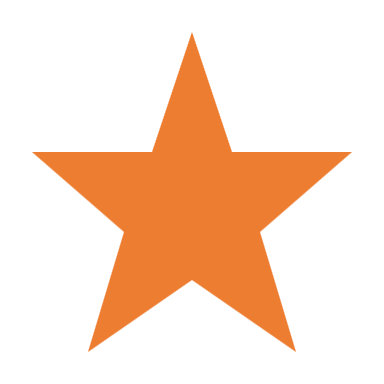 Intervento inserito nell’ambito di un Piano d’azione per l’energia sostenibile e il clima (PAESC);
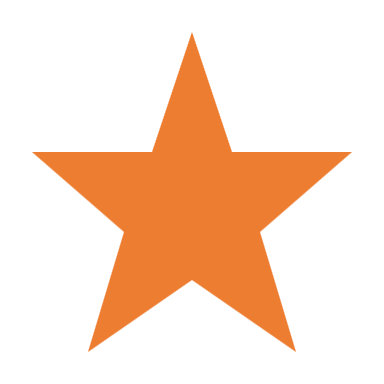 d.G.r. 758/2024 - Allegato 2 – pt. 14.7
Utilizzo di tecnologie digitali utili a ottimizzare la gestione dei consumi energetici
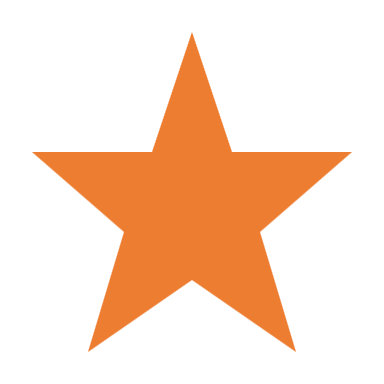 Grado di innovazione delle soluzioni proposte
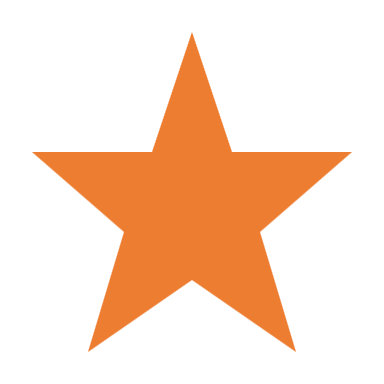 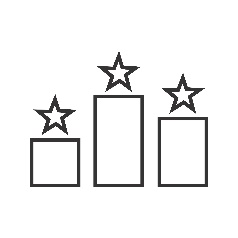 DEFINIZIONE DELLA GRADUATORIA
Redatta in ordine decrescente in relazione al punteggio complessivamente attribuito a ciascuna domanda riportando:
l’elenco dei progetti ammissibili e finanziabili e il contributo concedibile
l’elenco dei progetti ammissibili a finanziamento, ma non finanziabili per esaurimento delle risorse
d.G.r. 758/2024 - Allegato 2 – pt. 14.12
!
Nel caso in cui si rendessero disponibili ulteriori risorse finanziarie, la struttura regionale competente può procedere allo scorrimento della graduatoria, previo impegno del soggetto proponente a realizzare l’intervento nei termini stabiliti dall’avviso, eventualmente ridefiniti sulla base della tempistica a disposizione per la conclusione degli interventi.
L’elenco dei progetti non ammissibili a finanziamento con l’indicazione dei punteggi conseguiti e dei  motivi di inammissibilità
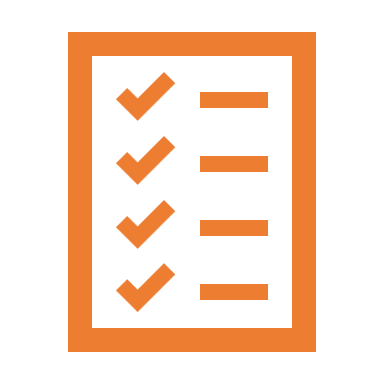 CONCESSIONE DEL CONTRIBUTO
d.G.r. 758/2024 - Allegato 2
CONCESSIONE DEL CONTRIBUTO
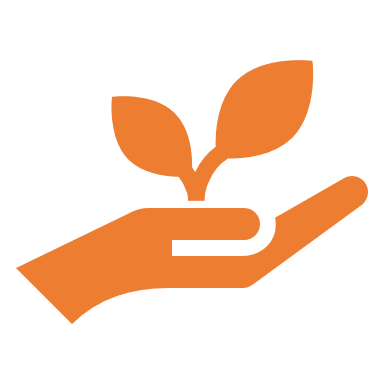 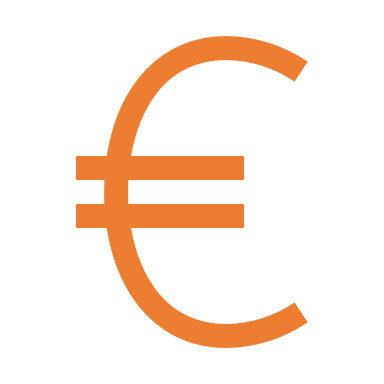 PROGETTO AMMISSIBILE E FINANZIABILE
Comunicazione dell’esito ai soggetti proponenti (nel rispetto dei termini pt. 12.3)
Entro 15 gg., pena il rigetto della domanda
SOGGETTO PROPONENTE COMUNICA ACCETTAZIONE CONTRIBUTO
Trasmettendo
d.G.r. 758/2024 - Allegato 2 – pt. 15.4
CUP relativo al progetto, acquisito in conformità alla vigente normativa
Qualora l’importo del contributo inizialmente richiesto sia stato ridefinito in esito all’istruttoria: formale  accettazione, a progetto invariato, dell’importo rideterminato del contributo indicando altresì che la copertura finanziaria per la quota parte di spese non oggetto di contributo è garantita con fondi propri o altre forme di finanziamento compatibili con l’avviso
Eventuale richiesta della prima erogazione a titolo di anticipo (rif. pt. 16.1)
CONCESSIONE DEL CONTRIBUTO
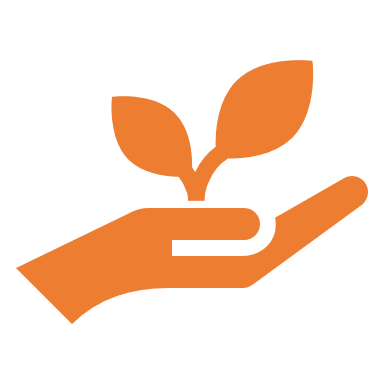 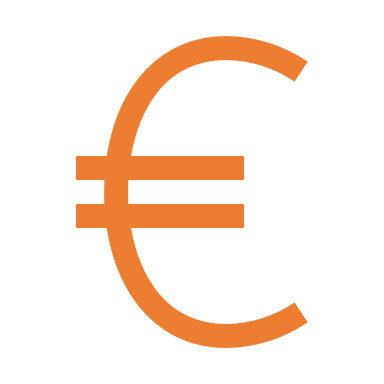 PROGETTO AMMISSIBILE MA FINANZIABILE PARZIALMENTE
Comunicazione al soggetto proponente della posizione in graduatoria e dell’entità delle spese ammissibili ma non finanziabili, precisando la parziale copertura della domanda
Entro 30 gg., pena il rigetto della domanda
d.G.r. 758/2024 - Allegato 2 – pt. 15.5
SOGGETTO PROPONENTE COMUNICA EVENTUALE ACCETTAZIONE CONTRIBUTO
il beneficiario  deve  comunque realizzare  il  progetto  così  come  presentato  in  sede  di  domanda
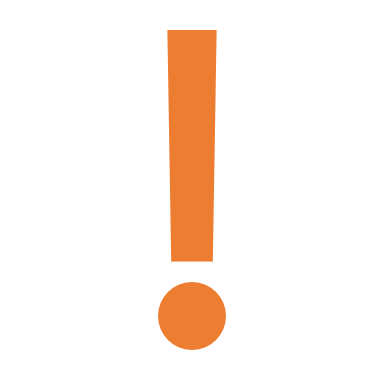 CONCESSIONE DEL CONTRIBUTO
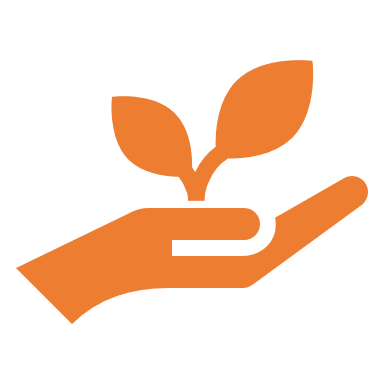 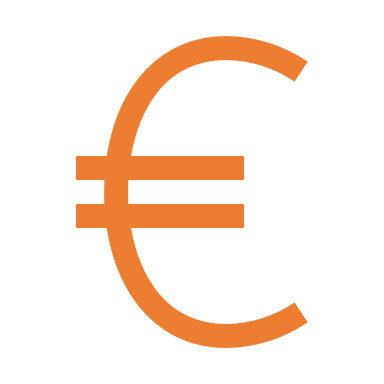 Entro 45 gg. da comunicazione esito istruttoria e importo contributo concedibile
PROVVEDIMENTO RAVA CONCESSIONE CONTRIBUTO
Secondo il cronoprogramma presentato nella STEP
Secondo la modalità di erogazione prescelta
d.G.r. 758/2024 - Allegato 2 – pt. 15.6
La concessione del contributo è subordinata alla presentazione alla struttura regionale competente, entro sei mesi dalla data di approvazione della graduatoria, del parere di cui al punto 6.3, lettera a), ove normativamente previsto, nel caso in cui non sia stato allegato alla domanda.
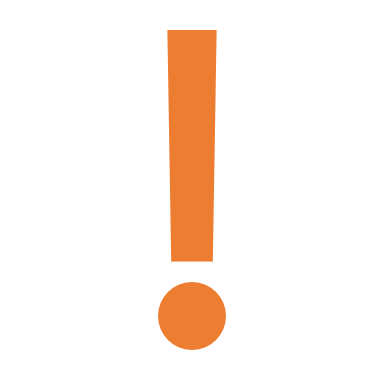 Entro 15 gg. da approvazione provvedimento
TRASMISSIONE AI SOGGETTI BENEFICIARI DELL’ATTO DI CONCESSIONE DEL CONTRIBUTO
EROGAZIONE DEL CONTRIBUTO
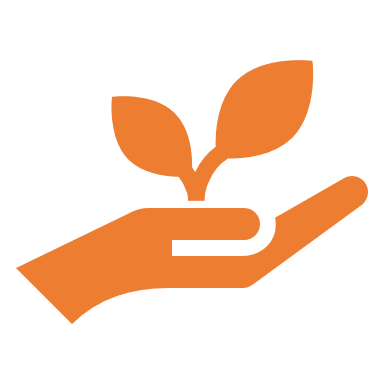 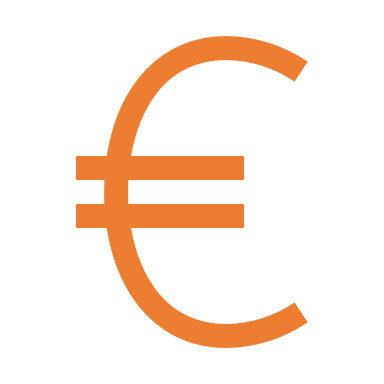 Può prevedere, su richiesta del beneficiario, fino a un MASSIMO DI TRE QUOTE:
1.
Anticipo del 30% del contributo concesso [facoltativa]
2.
A stato di avanzamento lavori, previa presentazione della documentazione riportata ai 
punti 17.6 e 17.8, che attesti il sostenimento di almeno il 70% delle spese ammissibili e, ove il 
progetto sia sottoposto a controllo di primo livello, previa verifica della rendicontazione da parte 
del controllore. Tale somma è decurtata dell’importo erogato a titolo di anticipo se ricevuto
d.G.r. 758/2024 - Allegato 2 – par. 16
3.
A saldo, fino al 100% del contributo concesso, a seguito dell’ultimazione dei lavori oggetto del contributo, previa presentazione della documentazione riportata al punto 17.9 dell’avviso e, ove il progetto sia sottoposto a controllo di primo livello, previa verifica  della rendicontazione da parte del controllore.
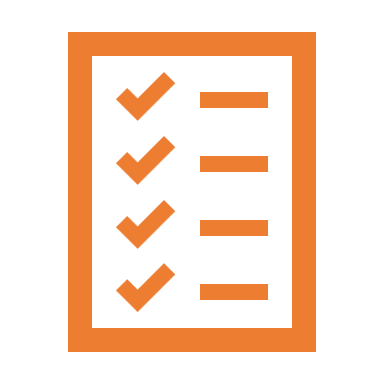 FASI SUCCESSIVE (cenni)
d.G.r. 758/2024 - Allegato 2
MONITORAGGIO, RENDICONTAZIONE E CONTROLLO
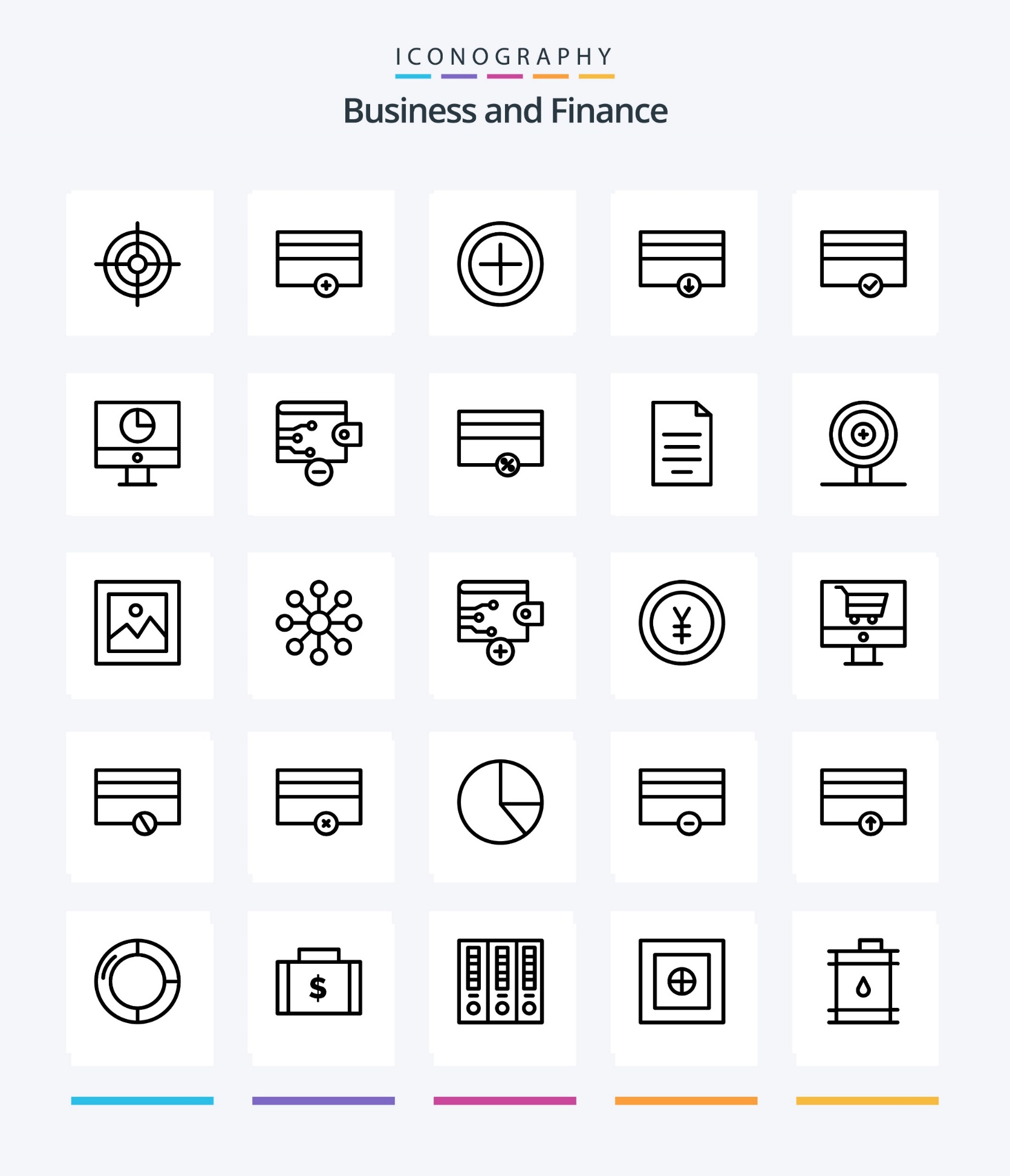 MONITORAGGIO IGRUE
Implementazione SISPREG da parte del beneficiario
https://new.regione.vda.it/europa/fondi-e-programmi/fondo-europeo-di-sviluppo-regionale/fesr-2021-27/gestione-e-controllo-fesr-2021-27
Rendicontazione spese ammissibili ( ! conformità )
Documenti rendicontazione a saldo
INDICATORI RCO 19 E RCR 26
Rendicontazione tecnico-economica
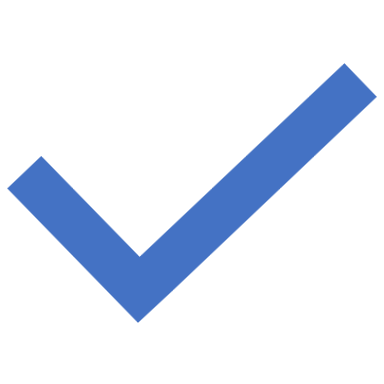 d.G.r. 758/2024 - Allegato 2 – par. 17
Comunicazione avvenuta conclusione intervento oggetto di contributo
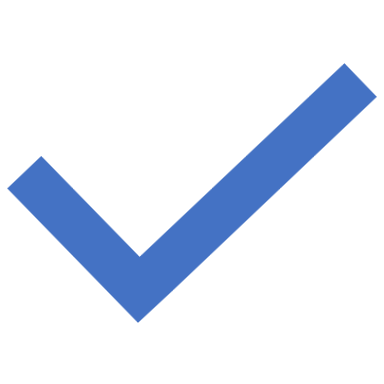 APE post intervento
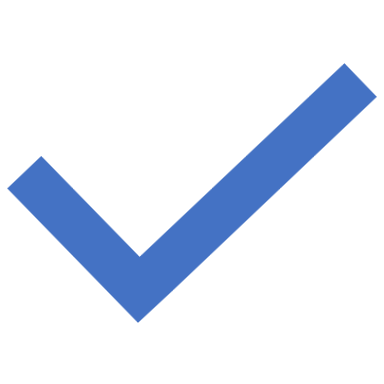 Dichiarazione aderenza principi DNSH
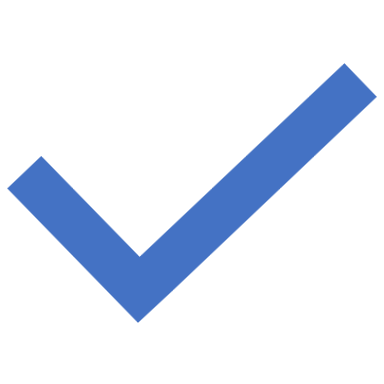 Entro 90 gg dalla data di ultimazione degli interventi oggetto di contributo
(rif. pt. 17.11_17.20)
Controllo e documentazione integrativa
VARIAZIONI DI PROGETTO E PROROGHE
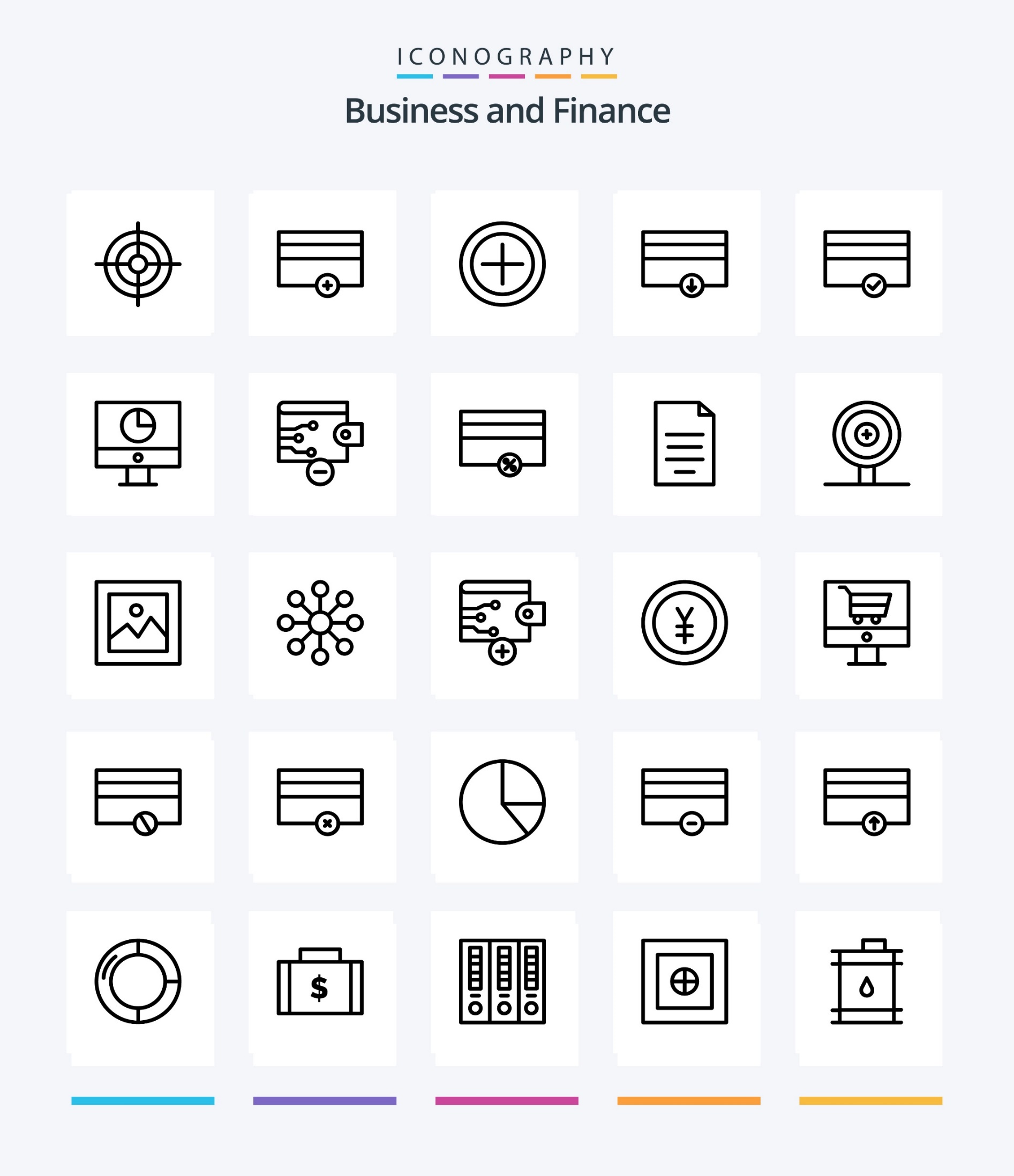 È consentito presentare una sola variazione per tutta la durata del progetto e solo dopo il ricevimento del provvedimento di concessione
Condizioni scostamento max 20% delle singole voci di spesa/valore totale approvato di ciascuna voce o modifiche non sostanziali
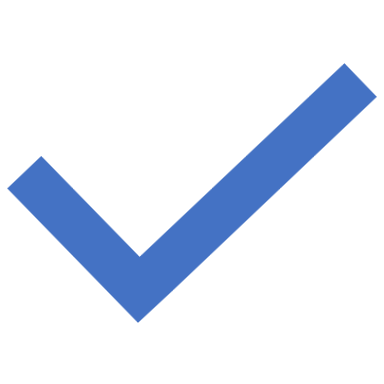 (rif. pt. 18.3 a)
(rif. pt. 18.3 b)
Condizioni scostamento maggiore del 20% delle singole voci di spesa
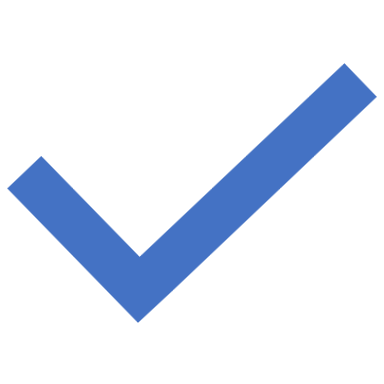 d.G.r. 758/2024 - Allegato 2 – par. 18
Non sono comunque ammissibili:
Variazioni che comportano una diminuzione del punteggio attribuito dalla commissione di valutazione in fase di istruttoria tecnico-finanziaria con conseguente riposizionamento in  graduatoria al di sotto dell’ultimo progetto finanziato.
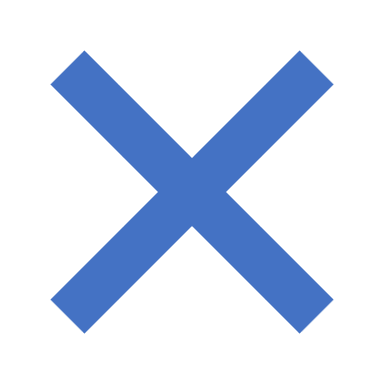 Variazioni che incidano sulle condizioni di ammissibilità (rif. par. 4, 5 e 6)
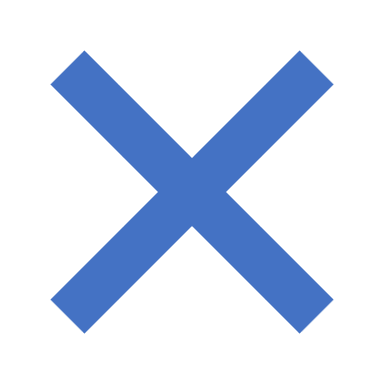 (rif. pt. 18.5_18.8)
Accoglimento variazioni e proroga
VISIBILITÀ, TRASPARENZA E COMUNICAZIONE
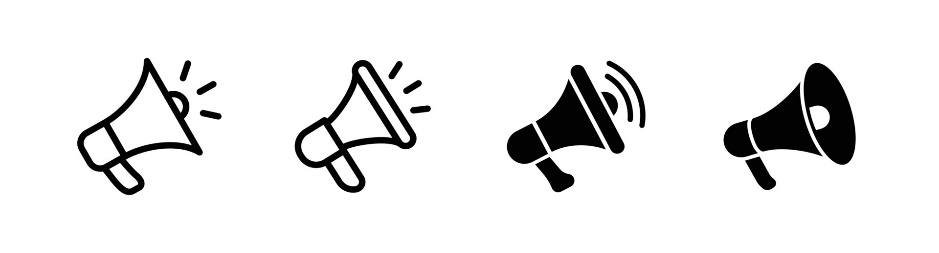 I  beneficiari si impegnano a rispettare gli obblighi in materia di visibilità, trasparenza e comunicazione
Descrizione operazione e sostegno UE sul proprio sito web e social media
(rif. pt. 20.1 a)
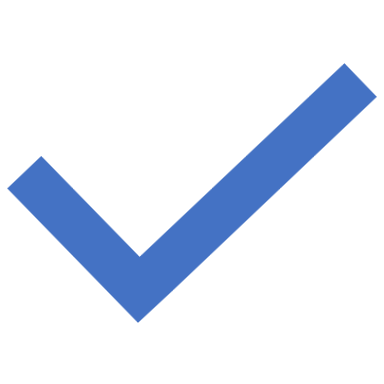 Apponendo blocco istituzionale loghi su documenti e materiali per la comunicazione relativi all’operazione
(rif. pt. 20.1 b)
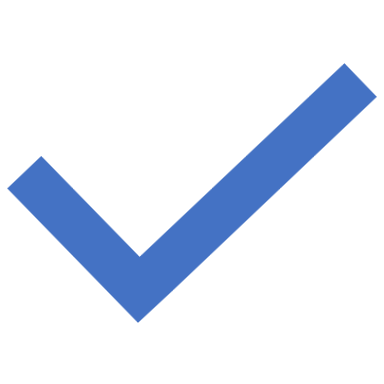 Esponendo targhe o cartelloni permanenti chiaramente visibili al pubblico in cui compaia emblema UE (per operazioni il cui costo è maggiore di 500.000 euro)
(rif. pt. 20.1 c)
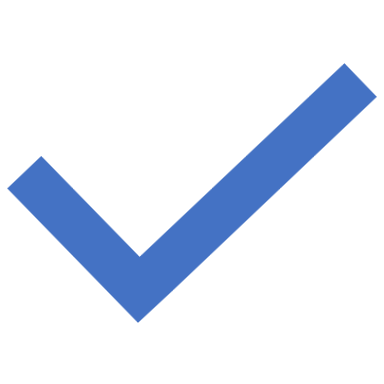 d.G.r. 758/2024 - Allegato 2 – par. 20
Esponendo un poster di misura non inferiore a un formato  A3 o un display elettronico equivalente in cui sia evidente il sostegno ricevuto dai fondi (per operazioni il cui costo è minore di 500.000 euro)
(rif. pt. 20.1 d)
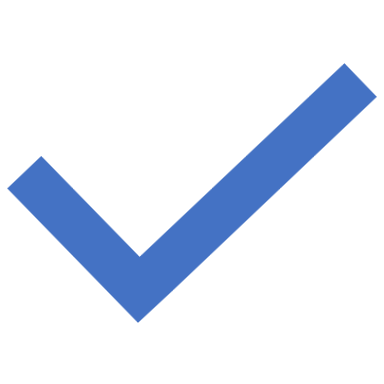 In caso di mancato rispetto da parte del beneficiario di tali obblighi e qualora non siano state poste in essere azioni correttive, l’AdG applica opportuni meccanismi sanzionatori che possono prevedere la riduzione del contributo concesso fino al 3%
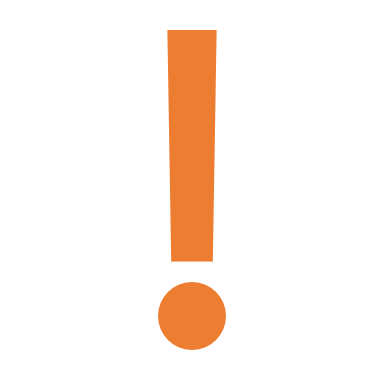 OBBLIGHI DEI SOGGETTI BENEFICIARI
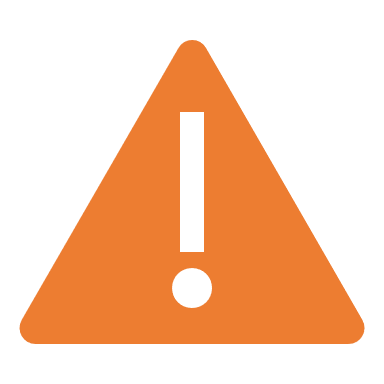 I beneficiari sono responsabili dell’avvio e gestione delle procedure amministrative e tecniche necessarie all’attuazione del progetto e della successiva predisposizione della documentazione amministrativa, tecnica e contabile necessaria per la rendicontazione delle spese, ad esempio:
Rispetto normativa sulle procedure a evidenza pubblica per l’acquisizione di beni e servizi e la realizzazione di opere pubbliche
(rif. pt. 21.2)
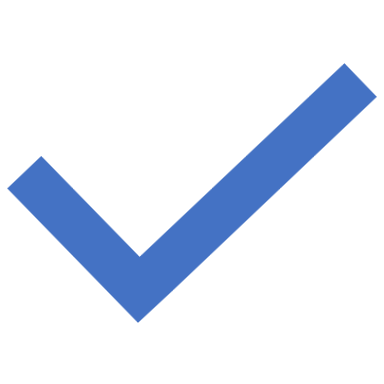 Dare comunicazione dell’avvio del progetto su SISPREG entro 45 giorni dalla data del provvedimento di approvazione della graduatoria definitiva e di concessione del contributo
(rif. pt. 21.3 a)
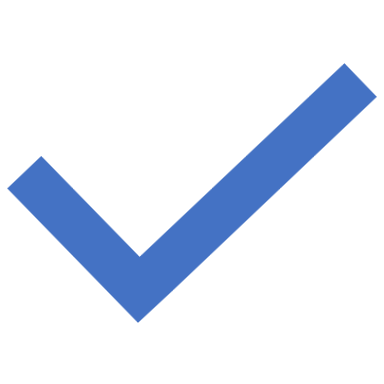 d.G.r. 758/2024 - Allegato 2 – par. 21
(rif. pt. 21.3 b)
Attuare il progetto secondo quanto definito nella proposta progettuale
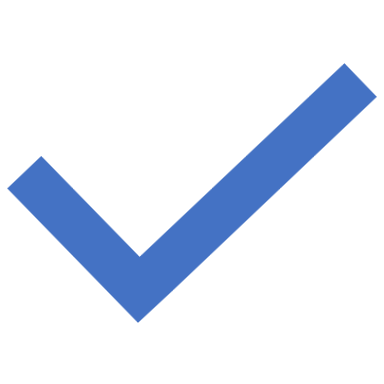 (rif. pt. 21.3 c)
Rispettare il cronoprogramma di spesa del progetto
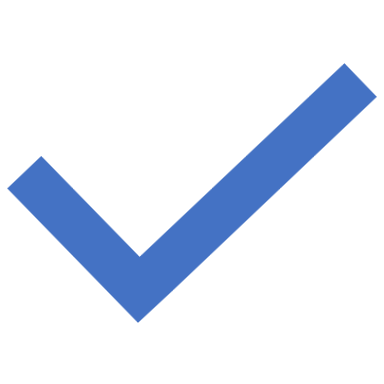 …
Vedasi elenco (esemplificativo e non esaustivo) obblighi
(rif. pt. 21)
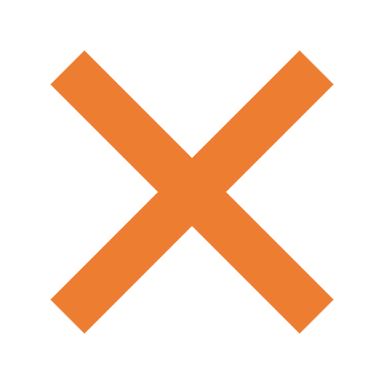 RINUNCIA AL CONTRIBUTO E REVOCA
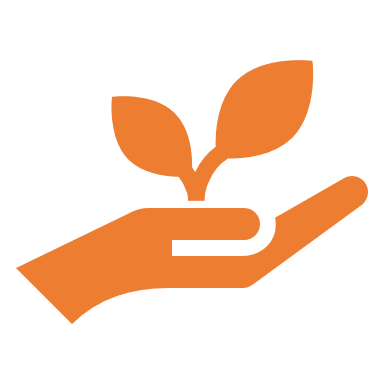 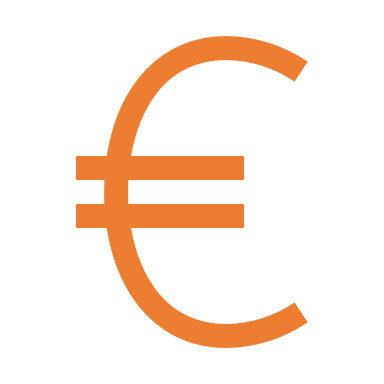 l beneficiario può presentare istanza di rinuncia al contributo alla struttura regionale competente:
Prima dell’adozione del provvedimento di concessione 
del contributo, comportando il rigetto della domanda
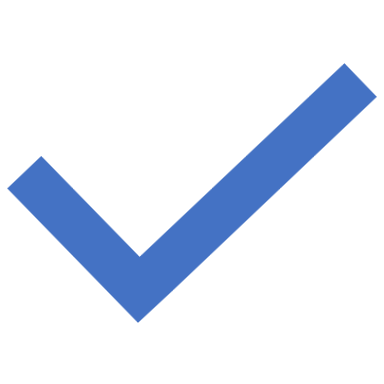 RIGETTO DOMANDA
Successivamente all’adozione del provvedimento di concessione del contributo
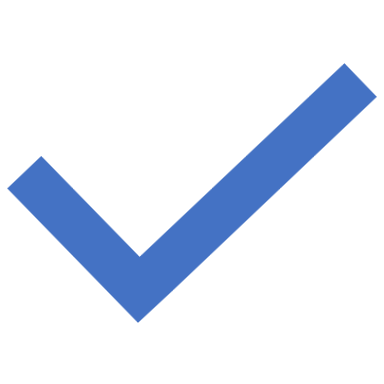 REVOCA CONTRIBUTO
d.G.r. 758/2024 - Allegato 2 – par. 23
La revoca, totale o parziale del contributo, potrà avvenire anche nei seguenti casi:
(rif. pt. 23.1 a)
Perdita delle condizioni di ammissibilità (rif. par. 4, 5 e 6)
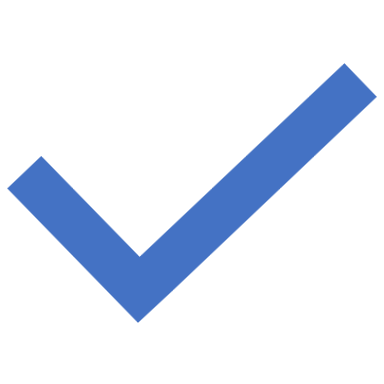 (rif. pt. 23.1 b)
Nel caso di variazioni non ammissibili (rif. pt. 18.4), ovvero nel caso di mancata autorizzazione delle variazioni da parte di RAVA
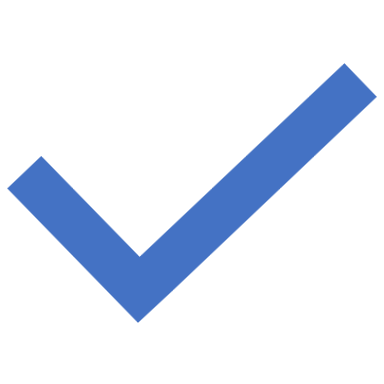 …
Vedasi elenco (esemplificativo e non esaustivo) casi revoca
(rif. pt. 23)
GRAZIE!
d.G.r. 758/2024 - Allegato 2